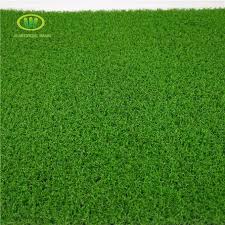 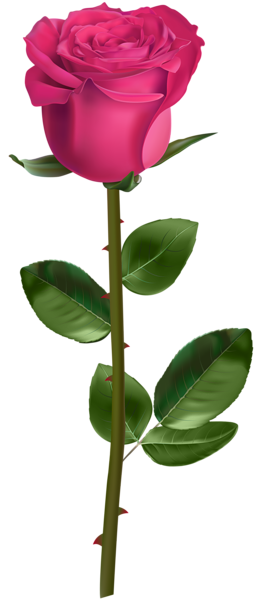 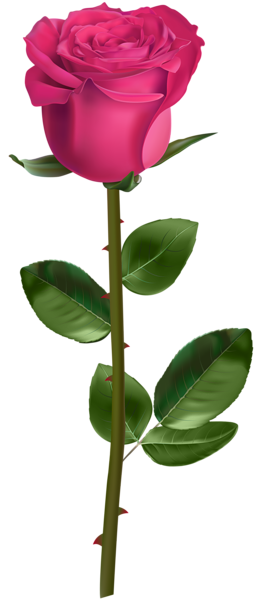 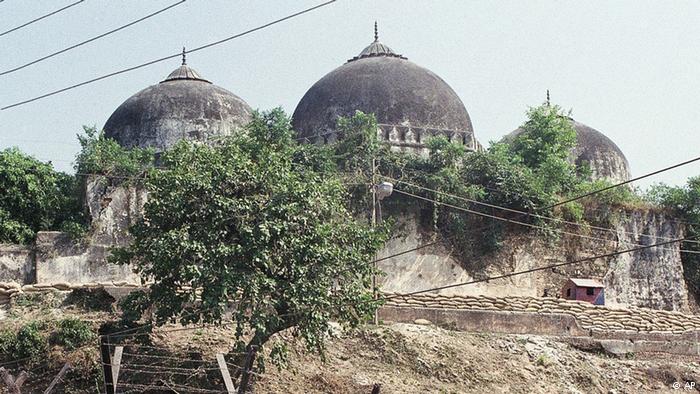 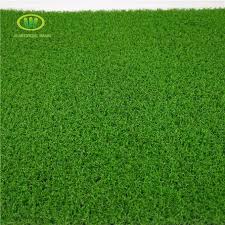 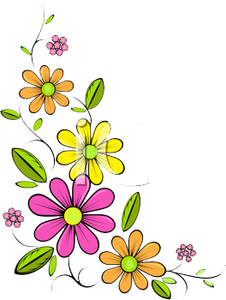 শিক্ষক পরিচিতি
মোঃ মোকলেছ উদ্দিন 
সিনিয়র শিক্ষক
নান্দিয়া সাঙ্গুন আদর্শ দাখিল মাদ্রাসা
শ্রীপুর, গাজীপুর ৷
মোবাইল- 01715202812
ই-মেইল  - rmoklesuddin12@gmail.com
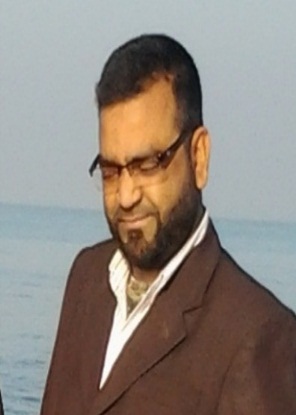 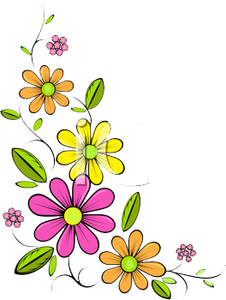 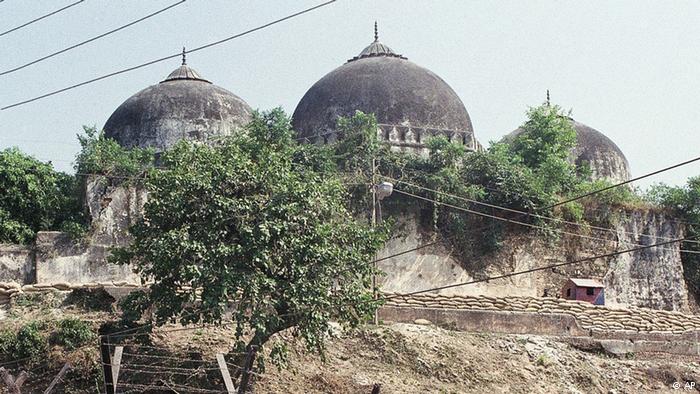 আজকের ক্লাসে  সবাইকে শুভেচ্ছা
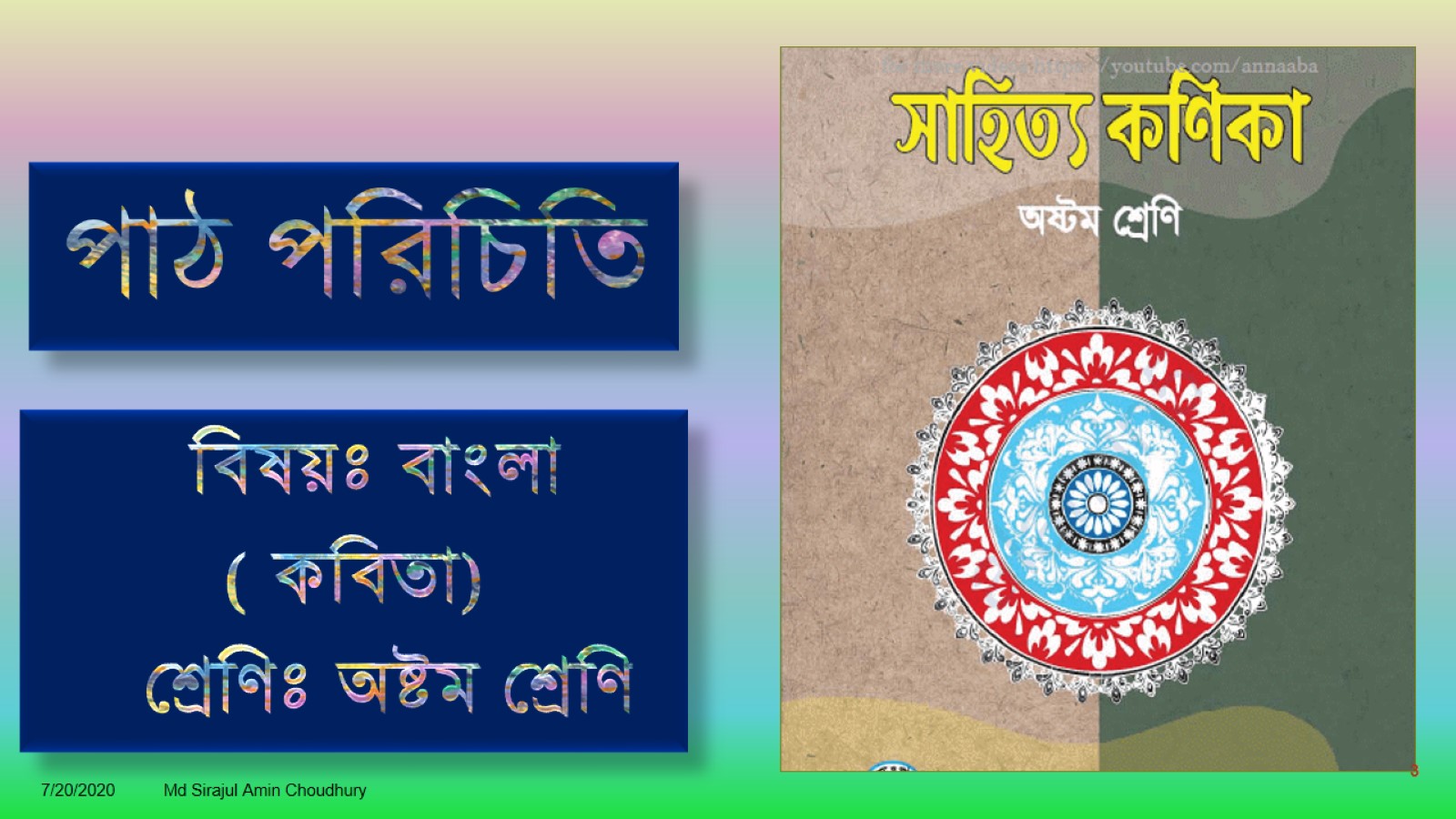 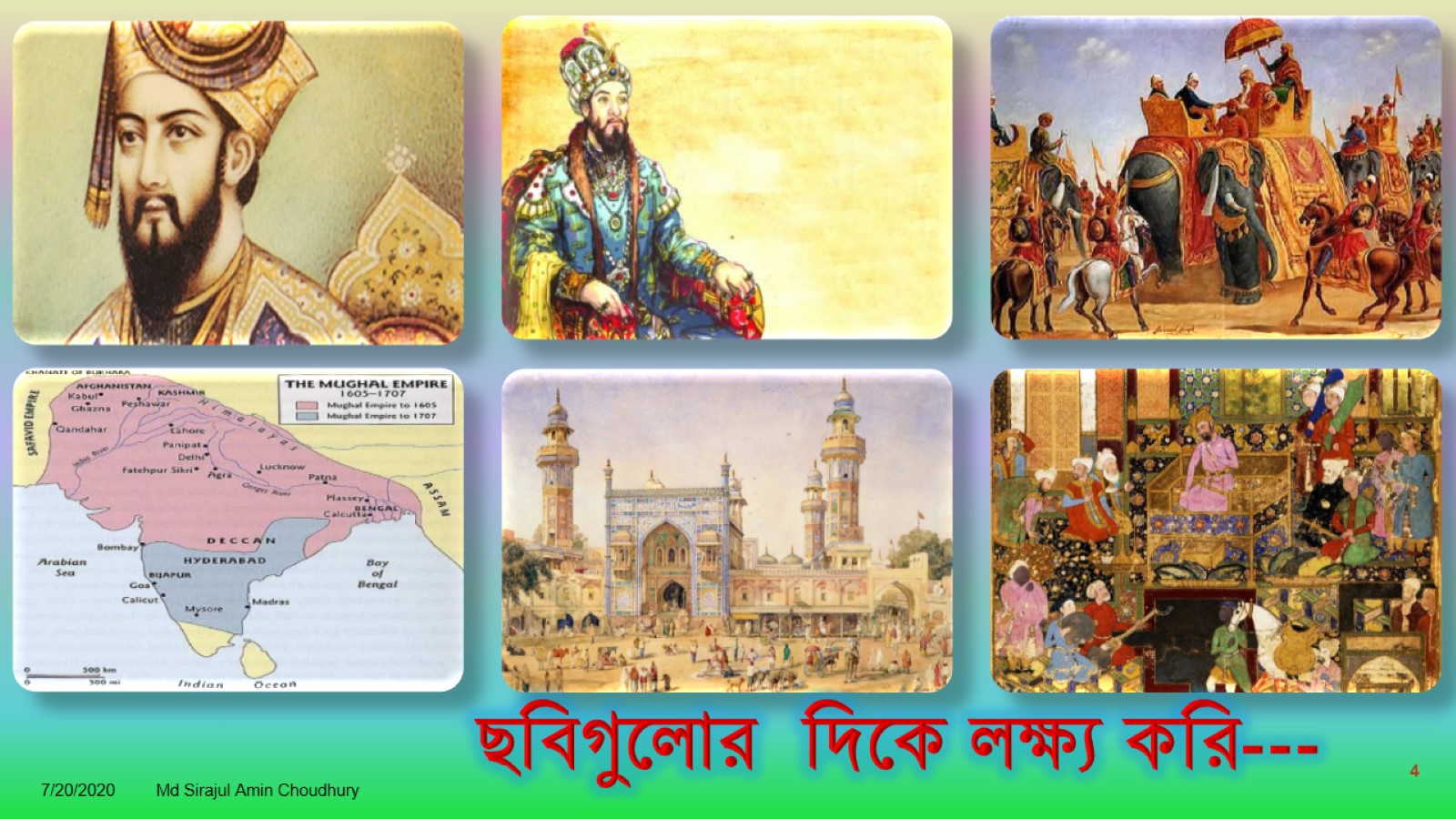 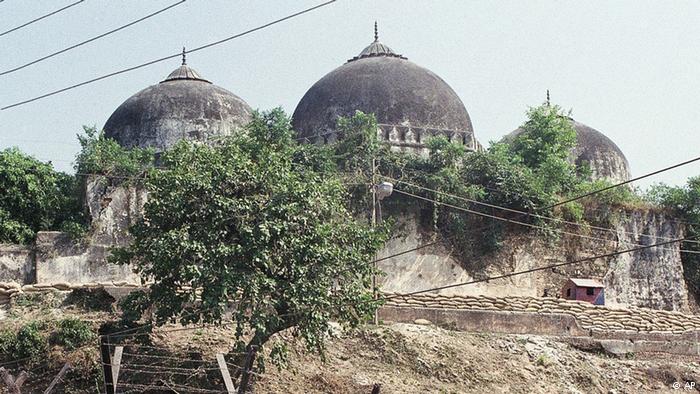 বাবরী মসজিদ
বাবরী মসজিদ কে নির্মাণ করেন
সম্রাট বাবর
মসজিদ নির্মাণ করা কেমন কাজ
মহৎ কাজ
তাহলে বলা যায় সম্রাট বাবর মহৎ কাজ করেছেন।
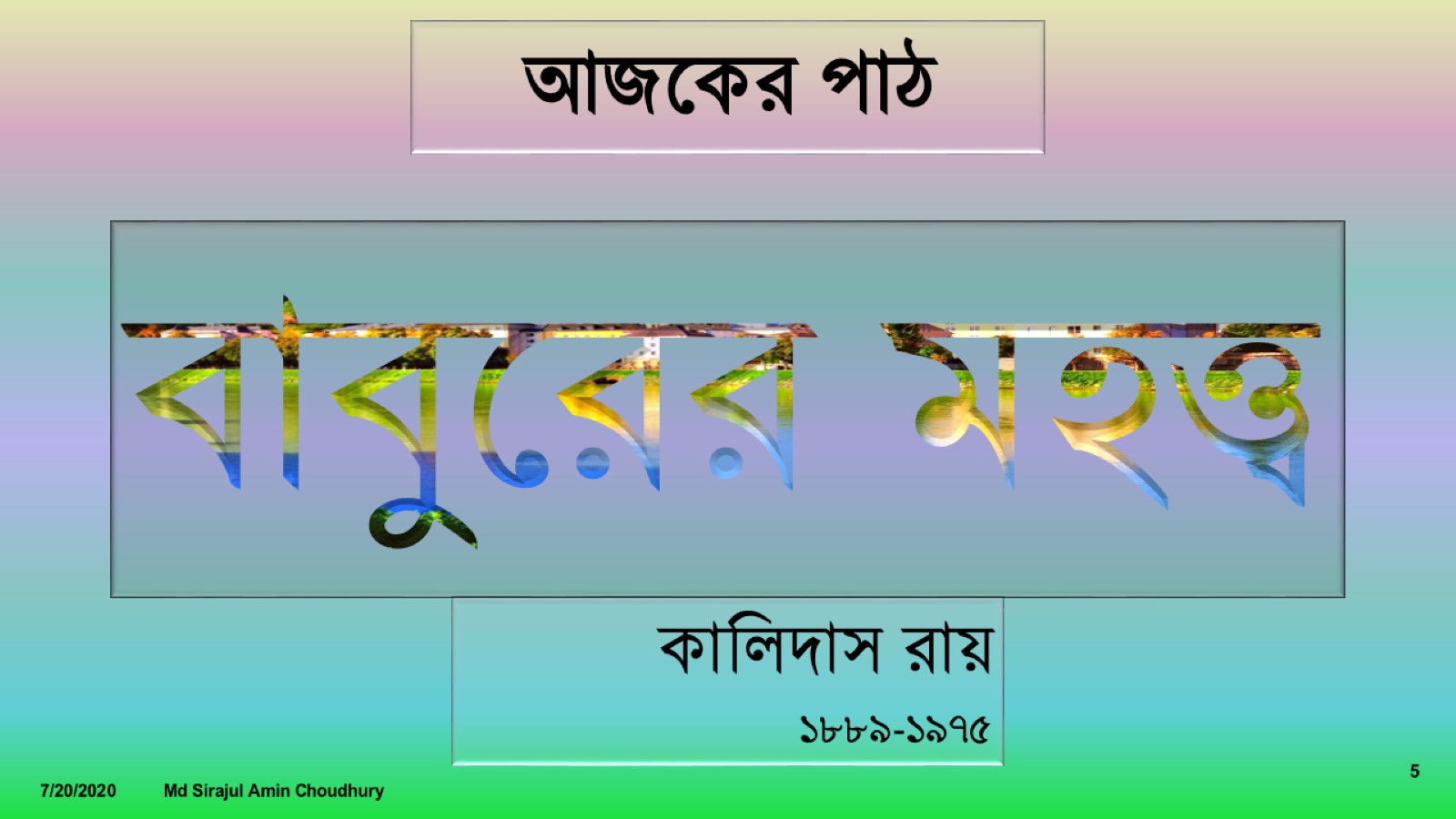 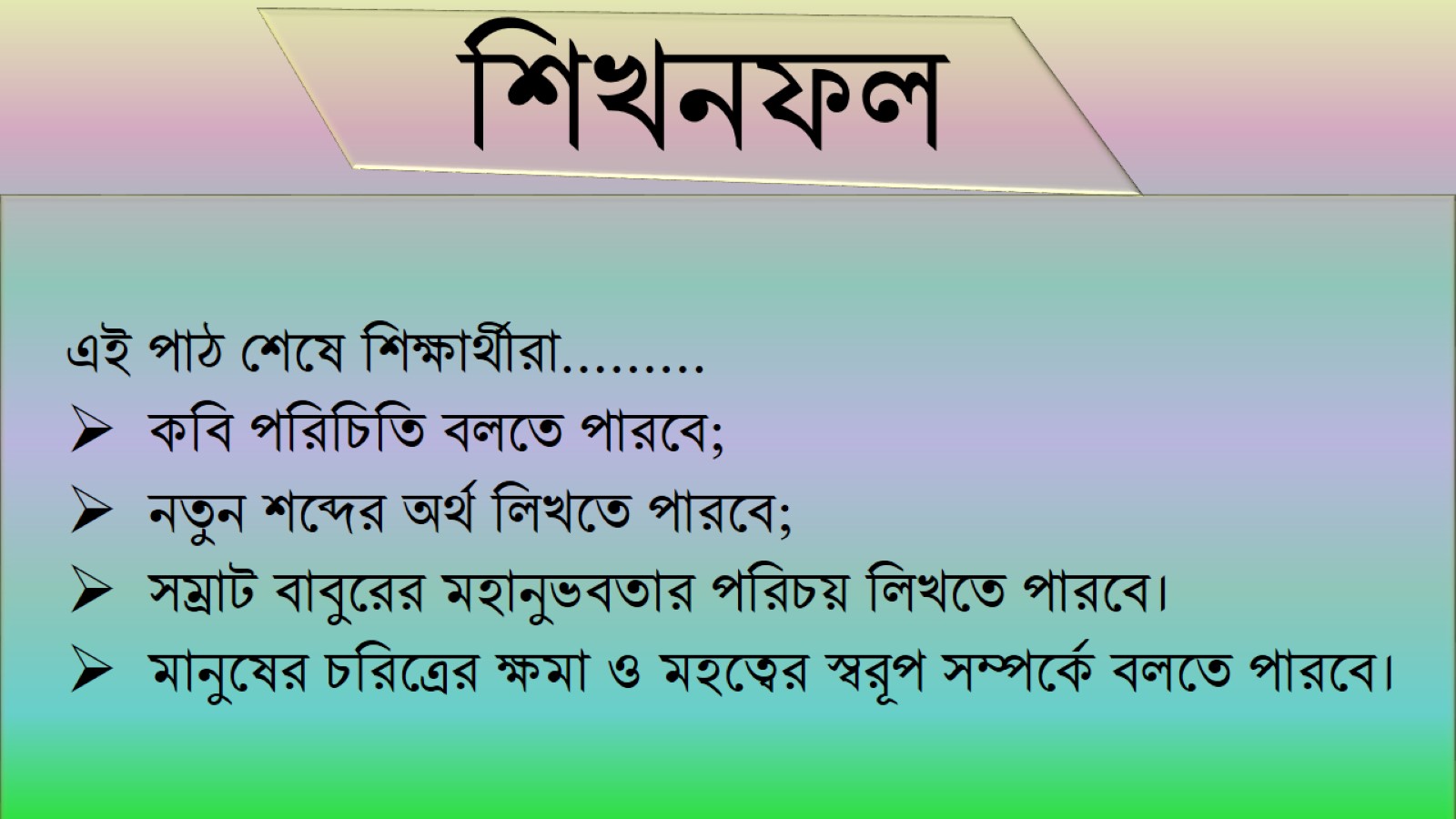 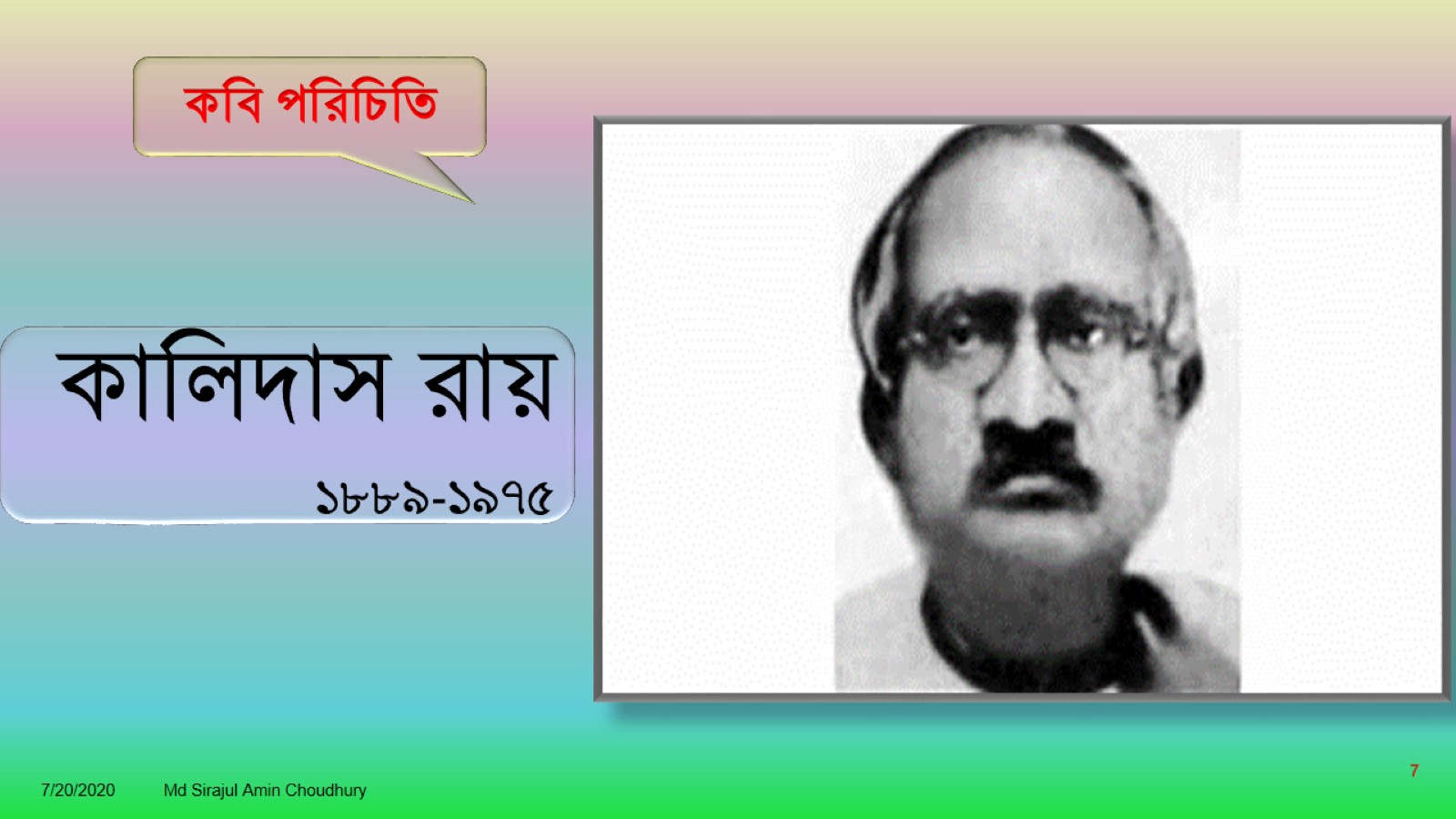 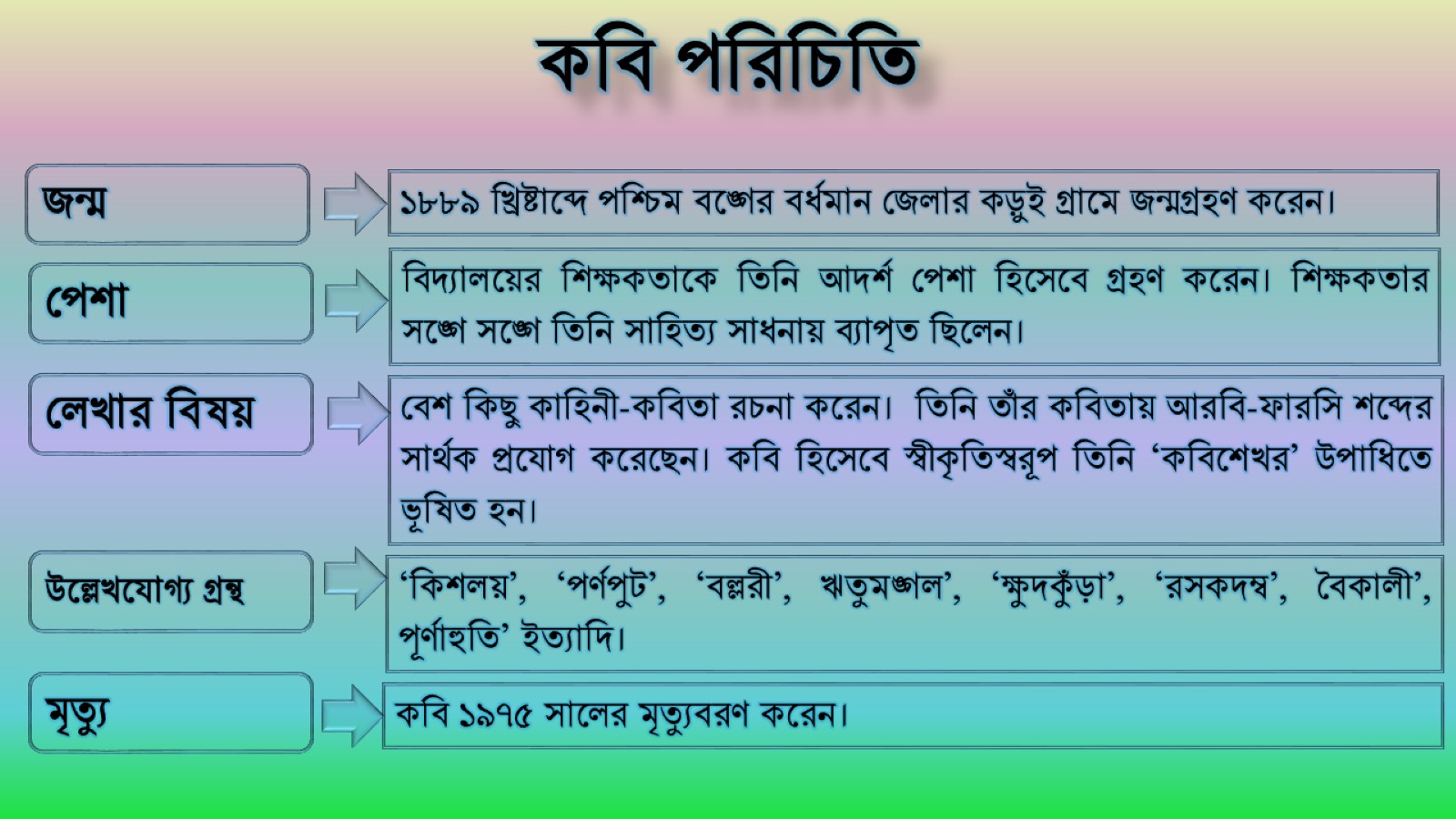 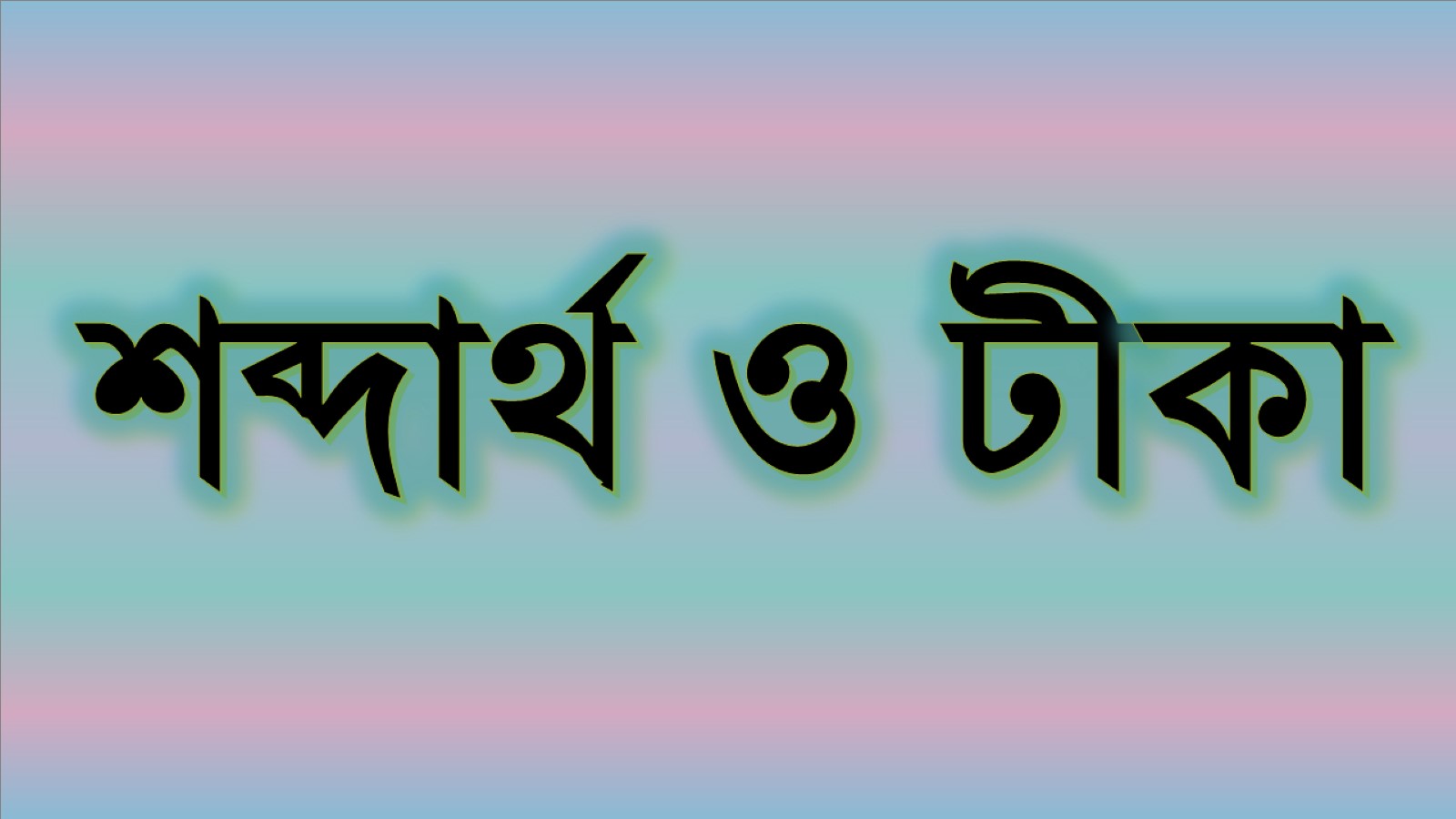 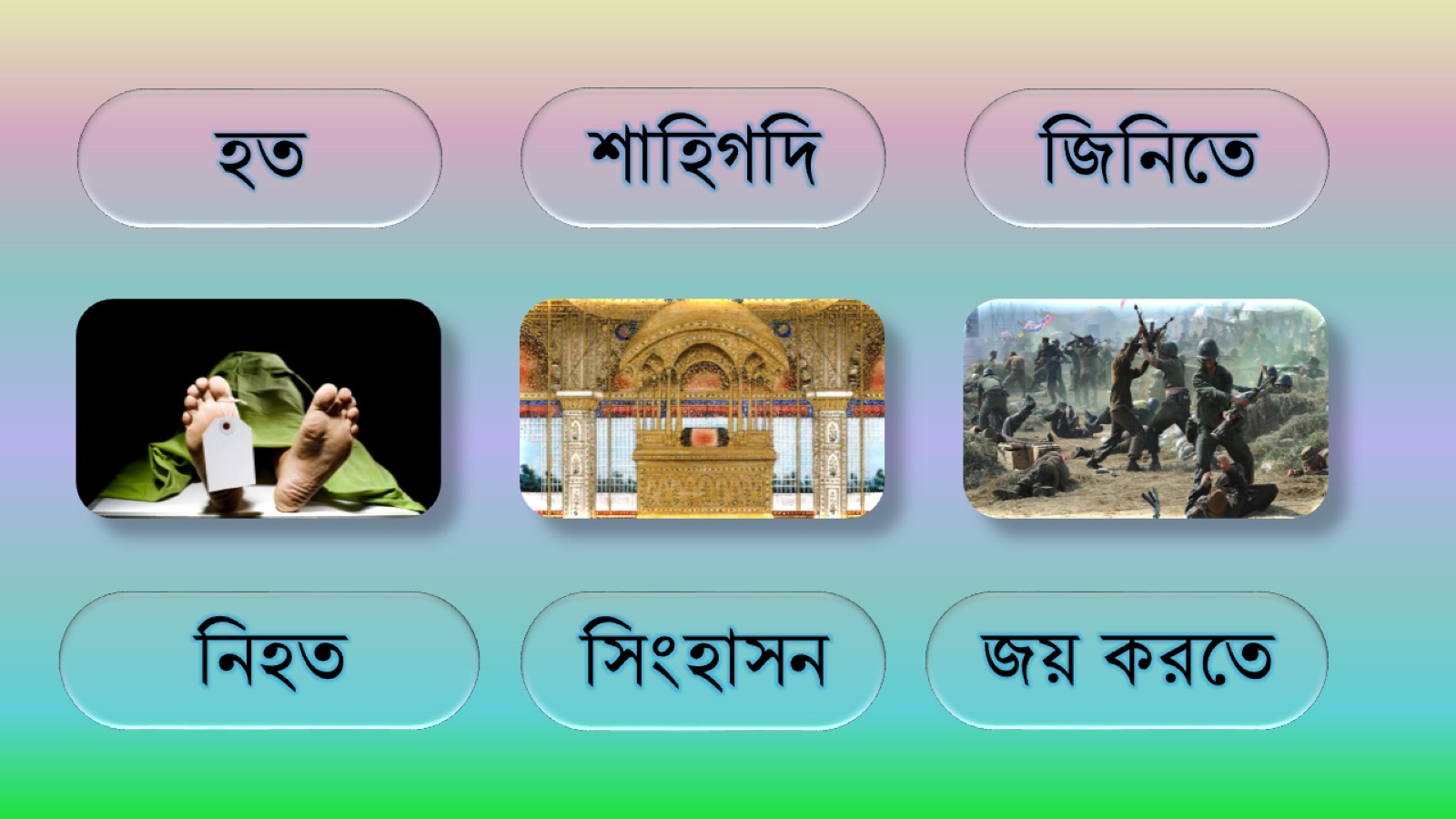 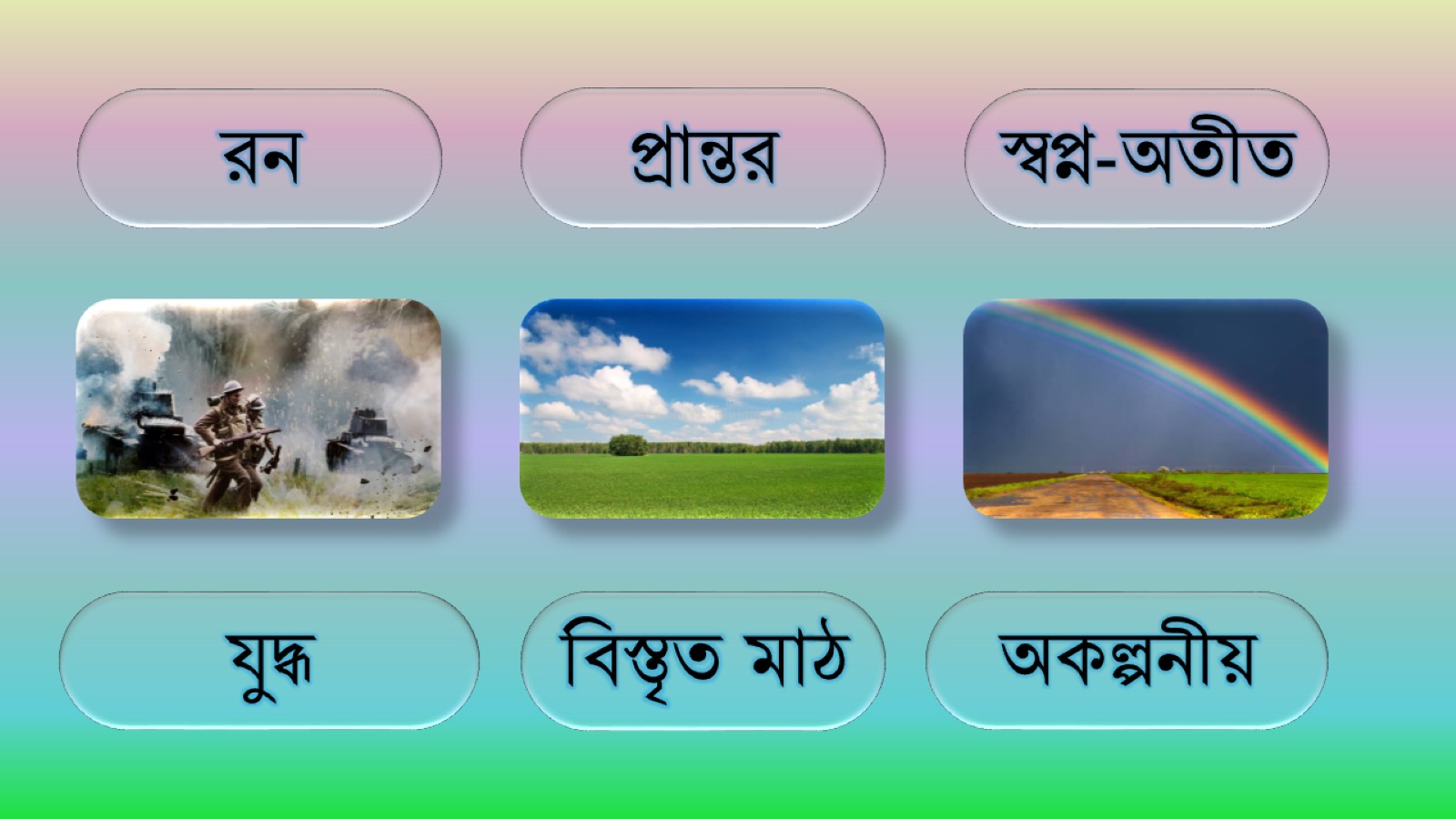 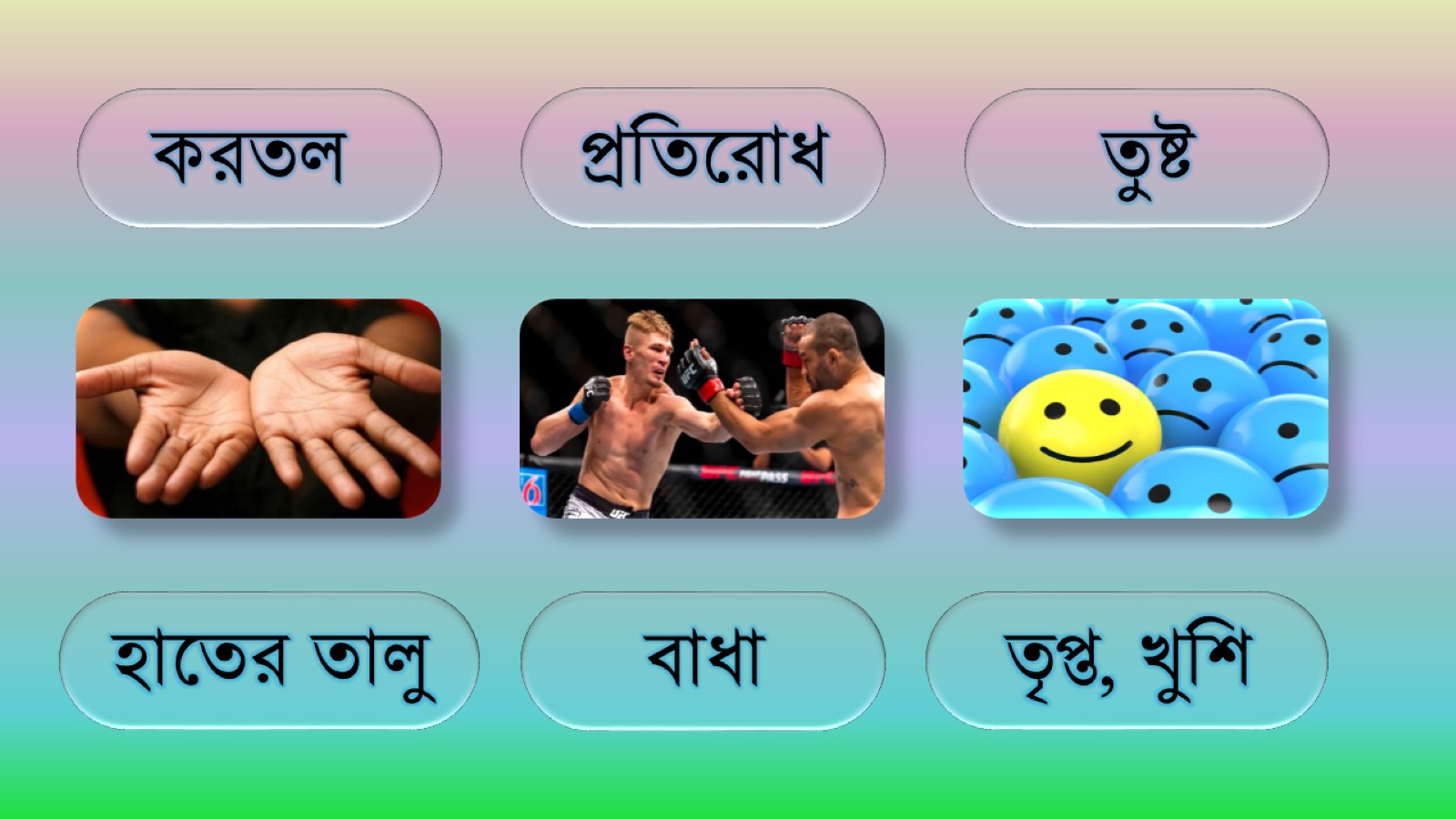 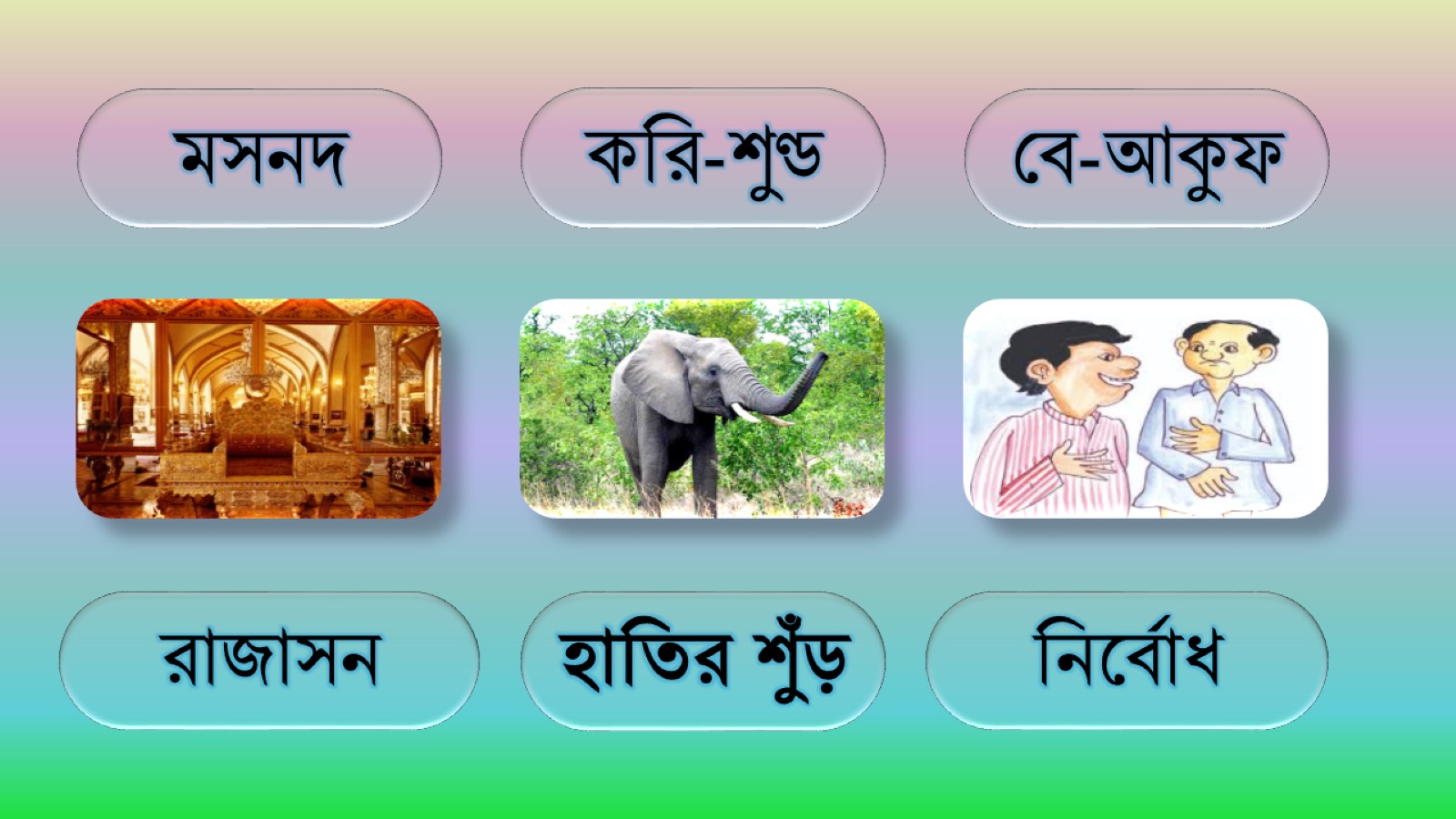 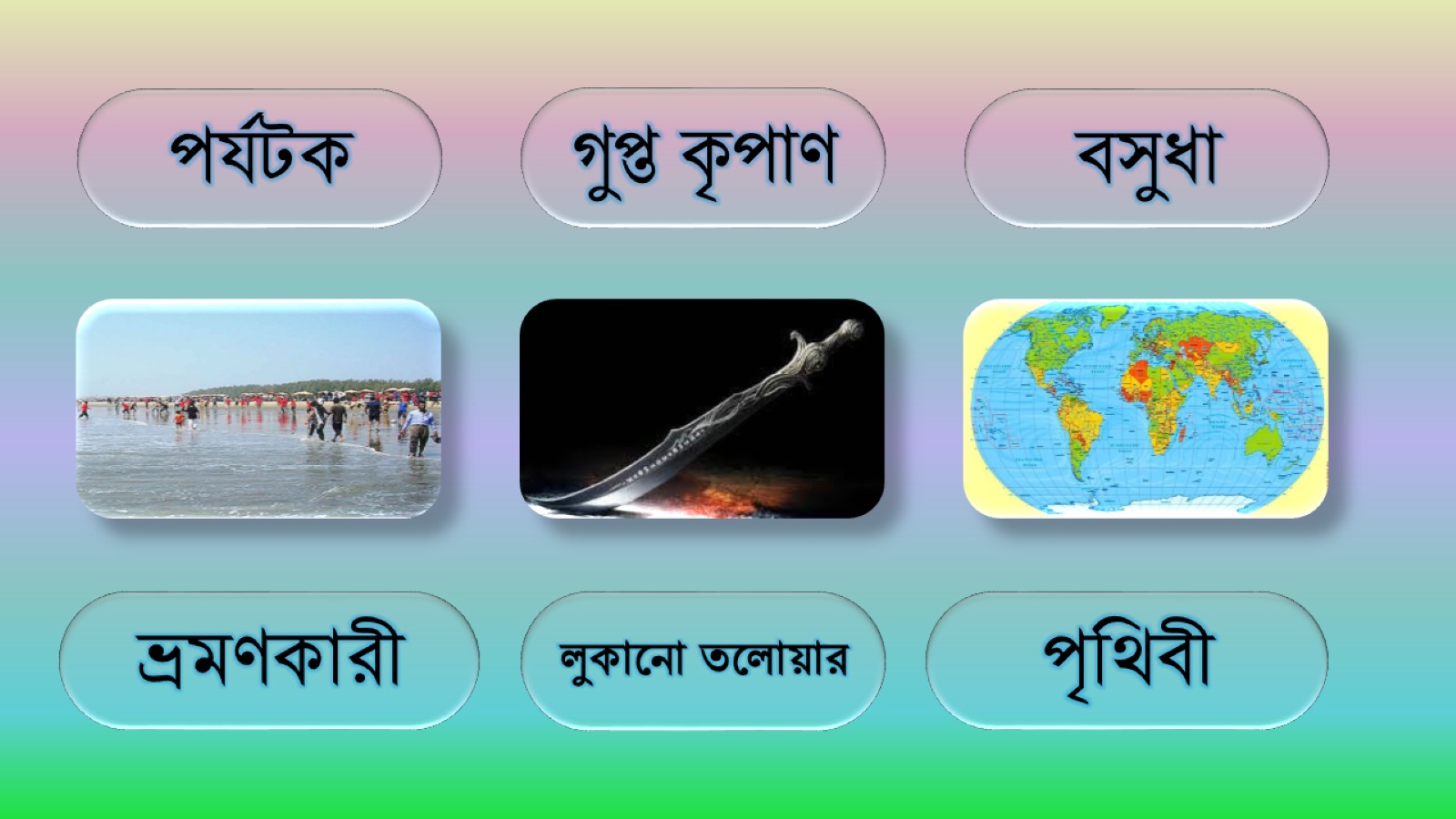 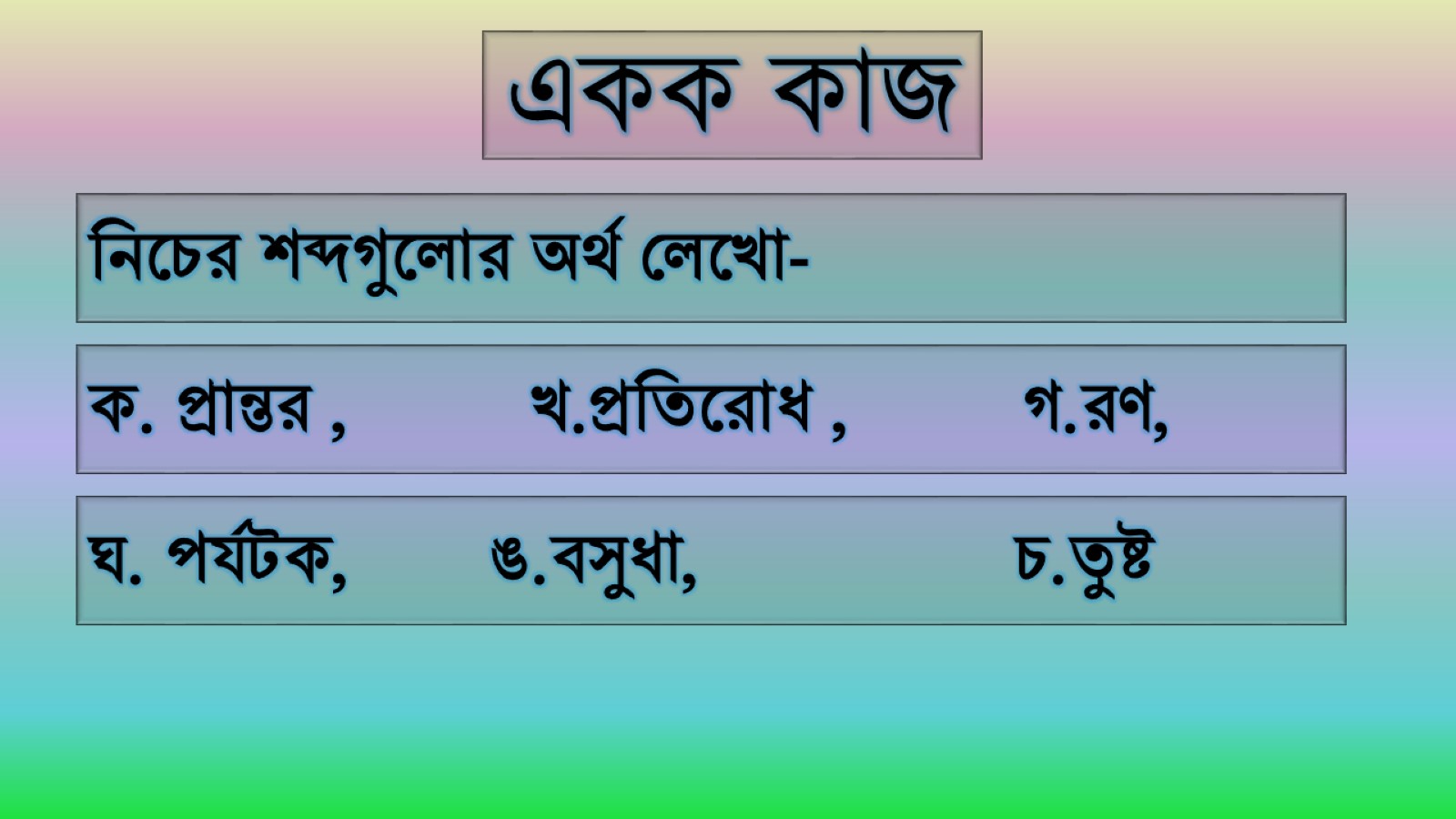 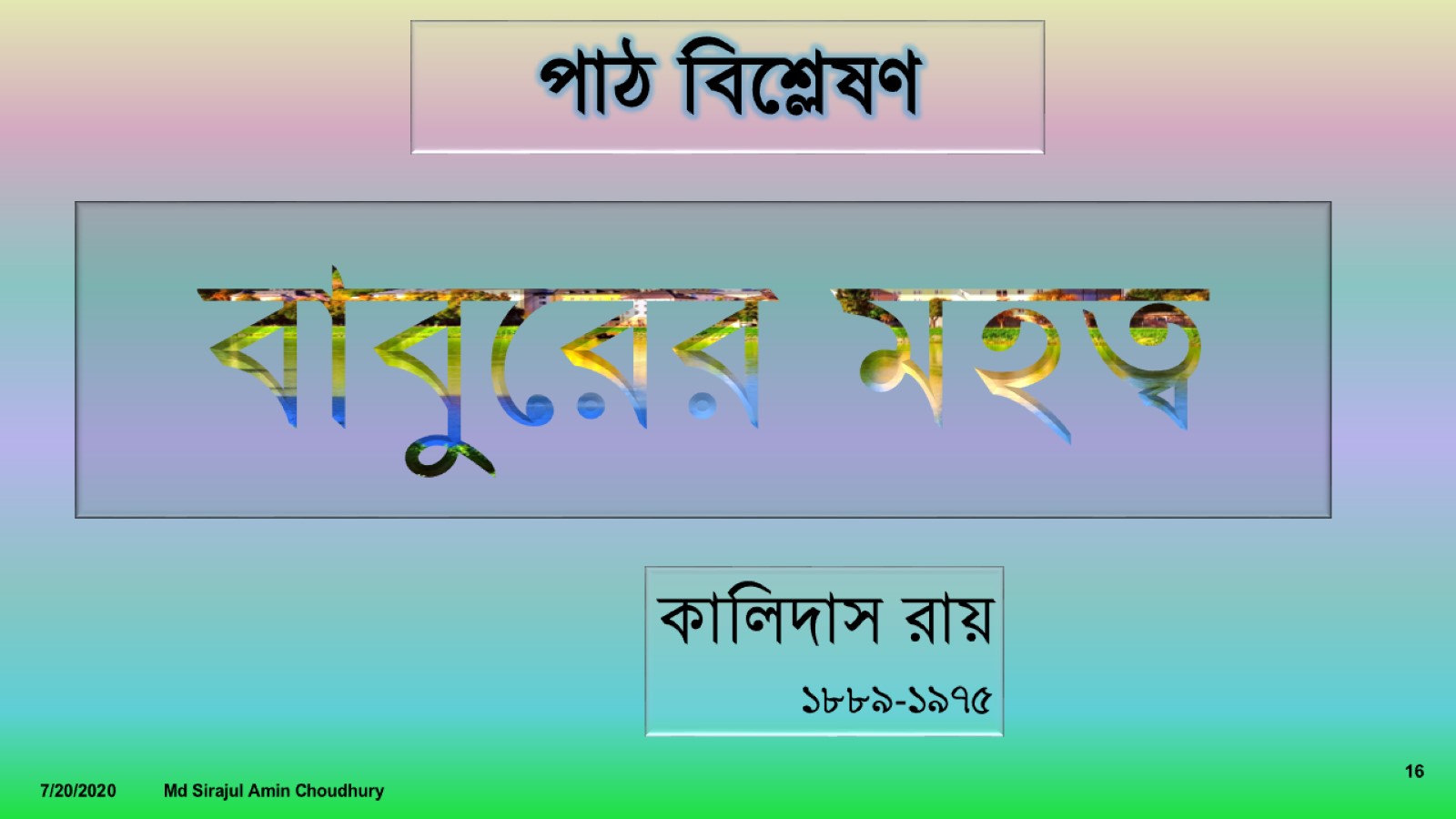 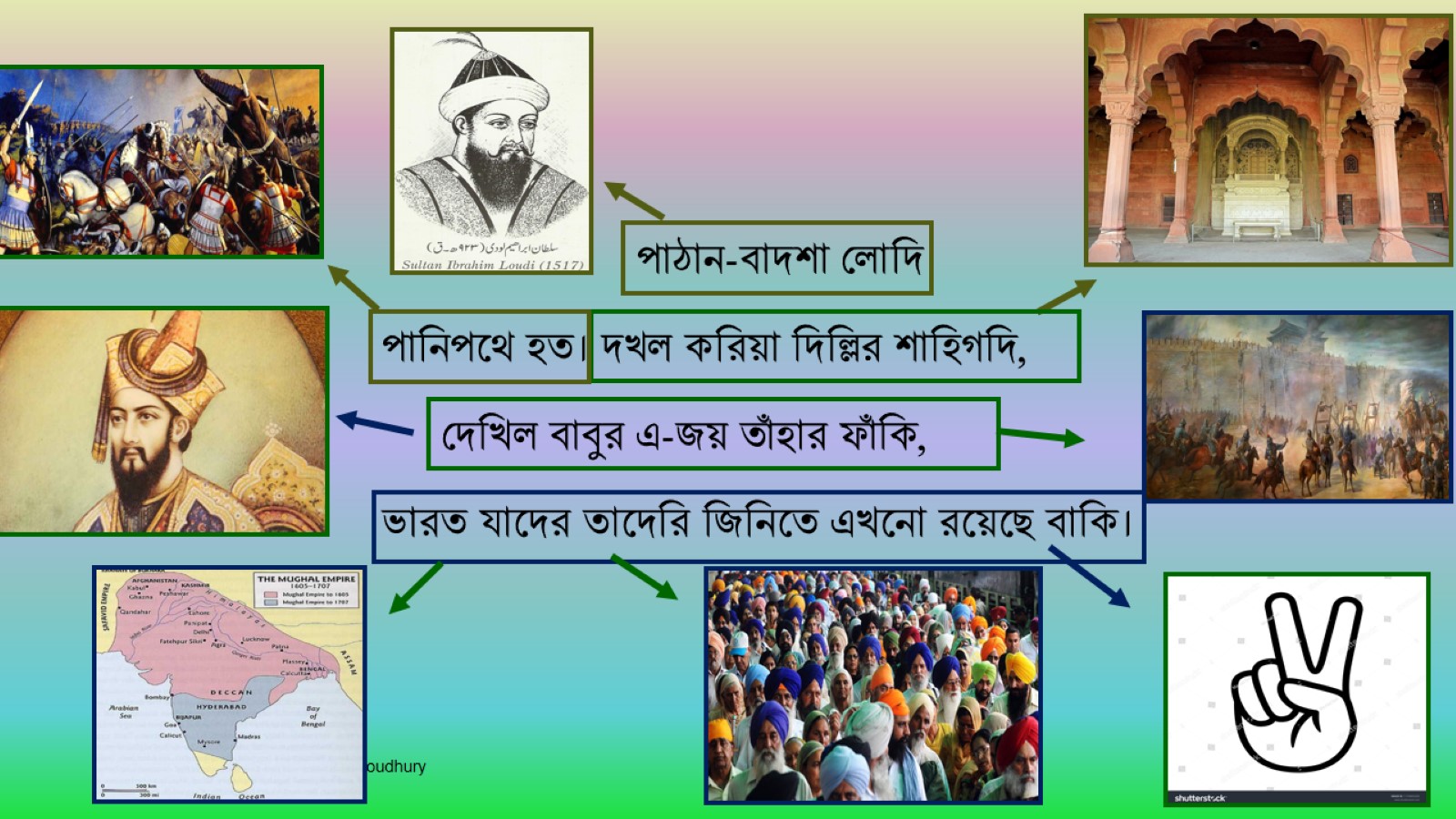 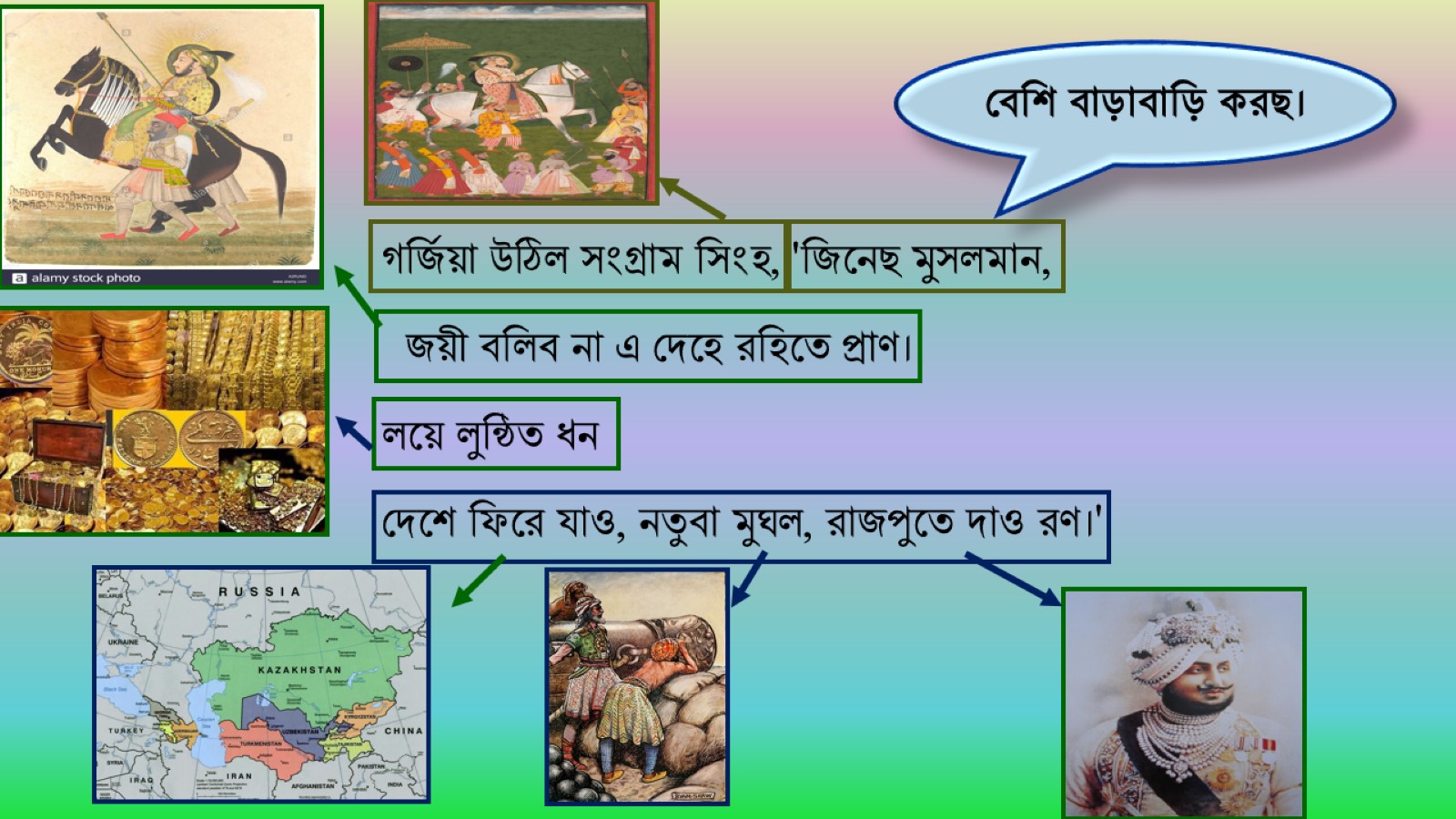 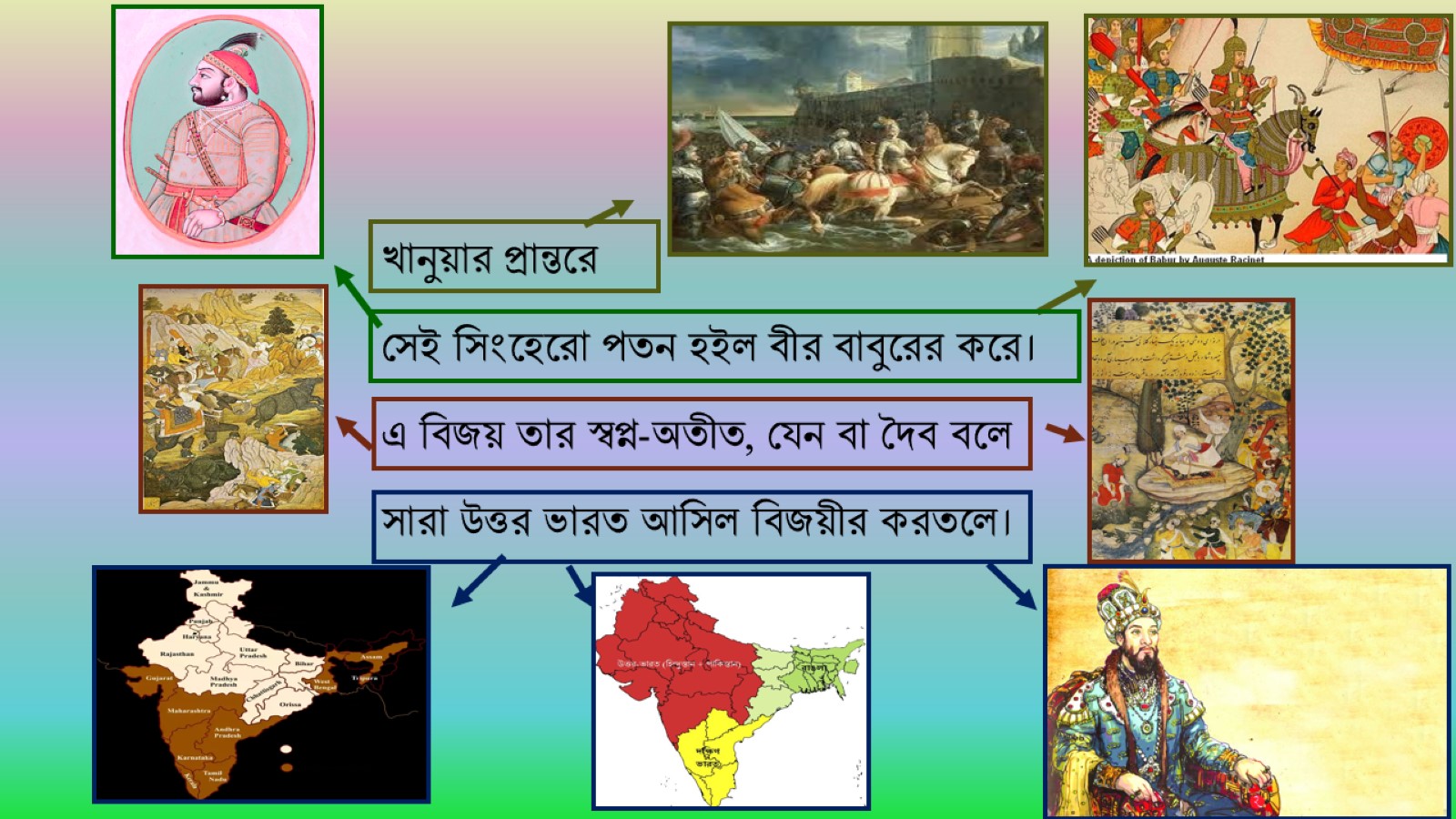 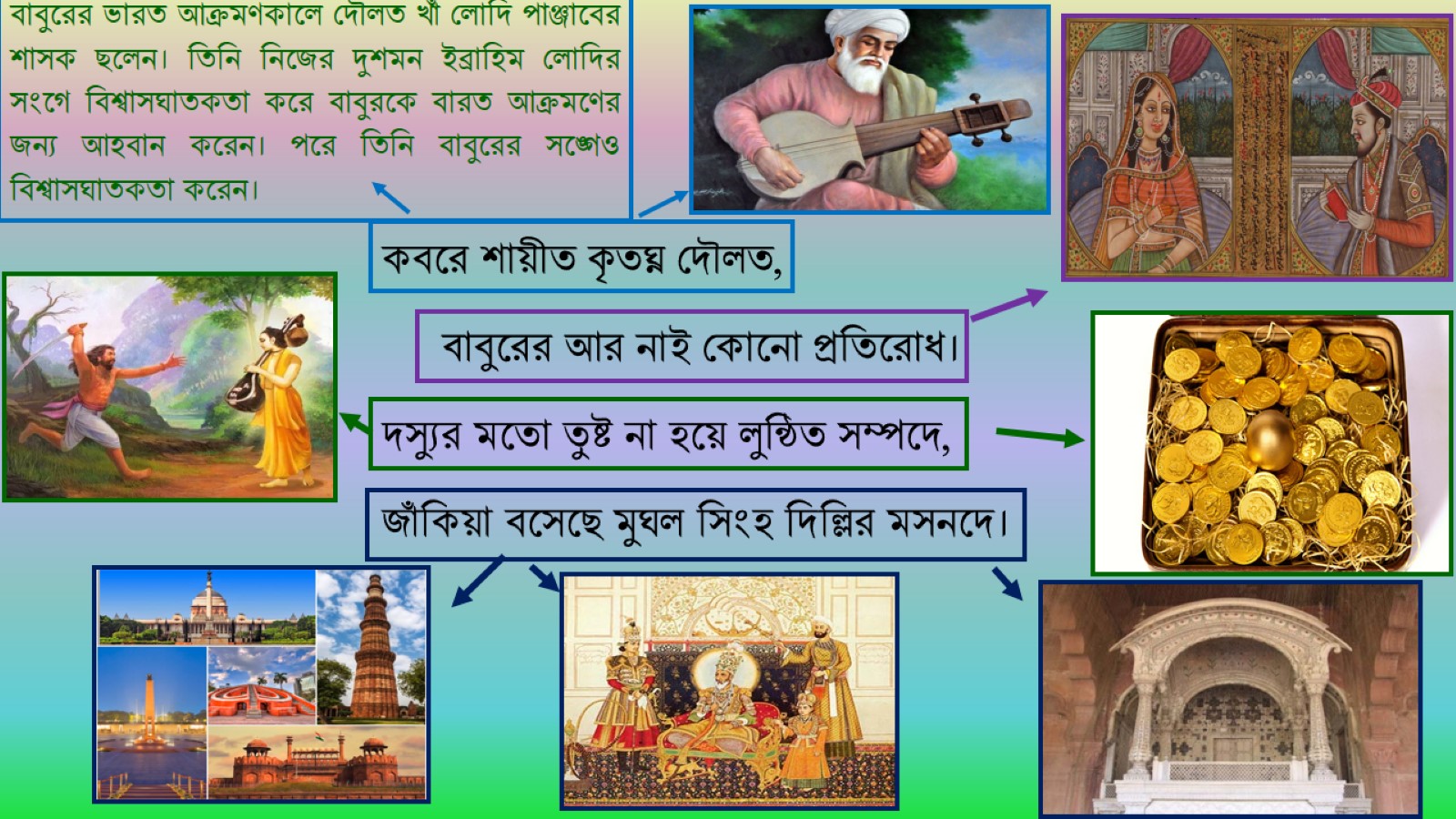 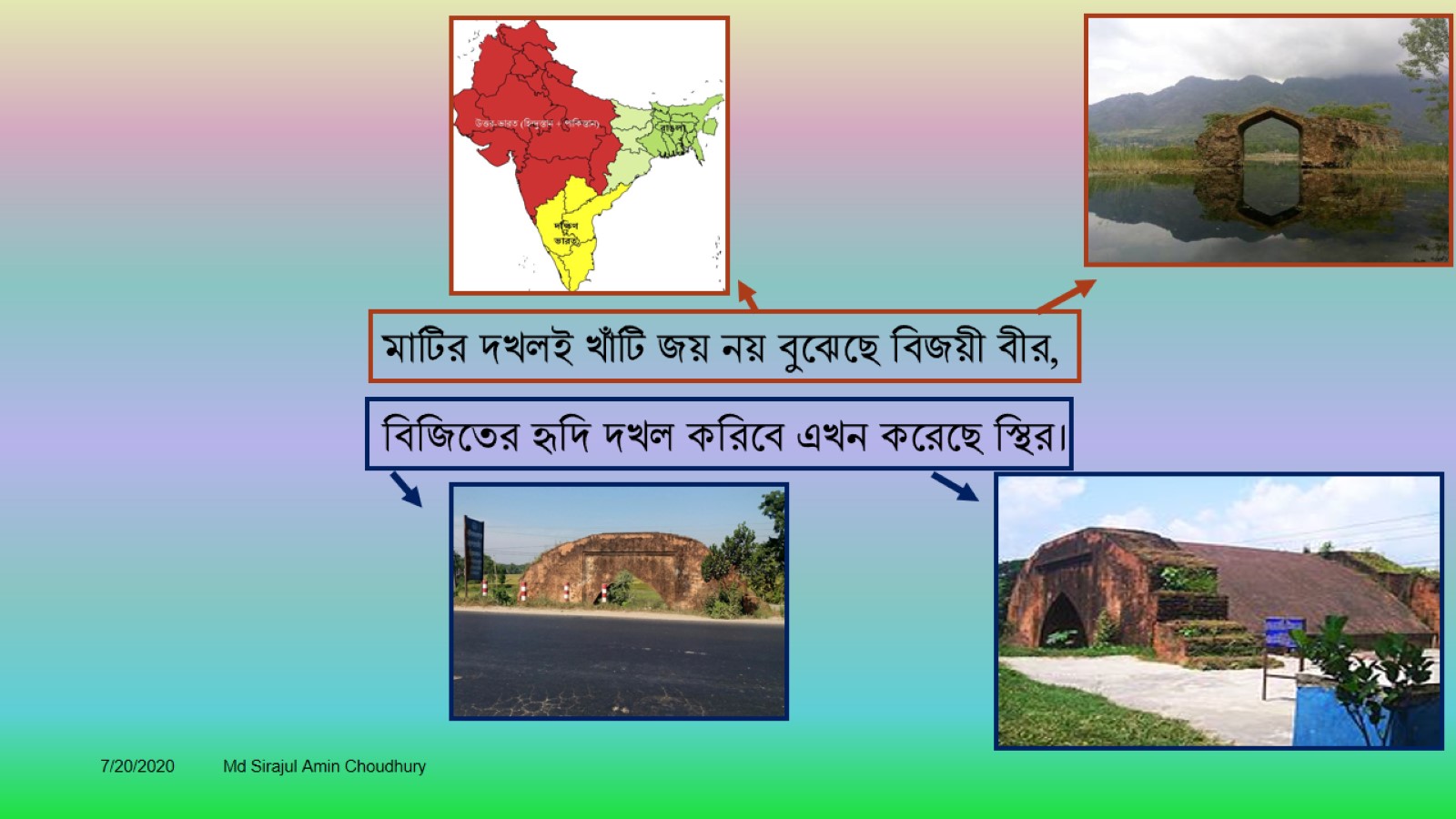 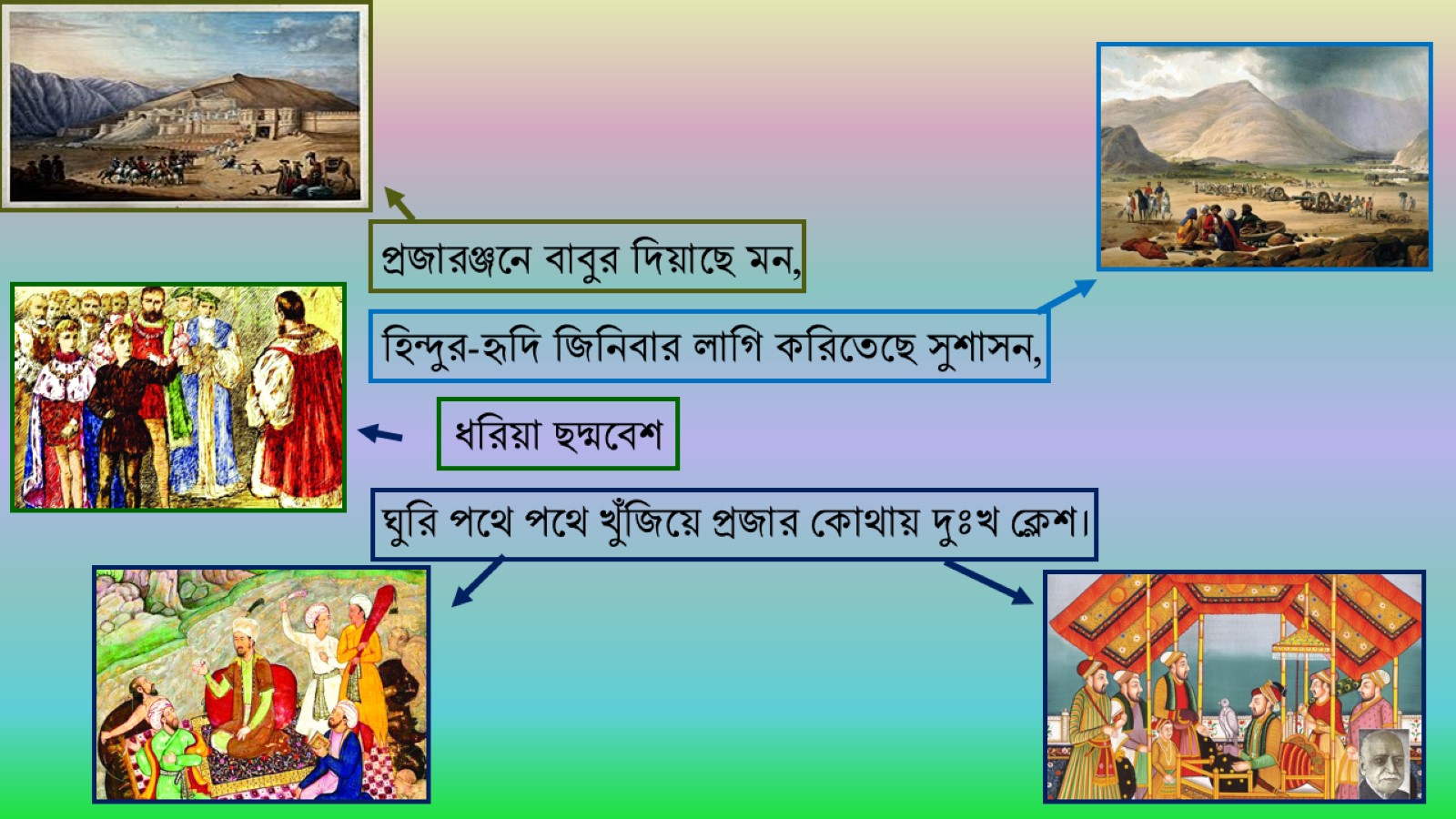 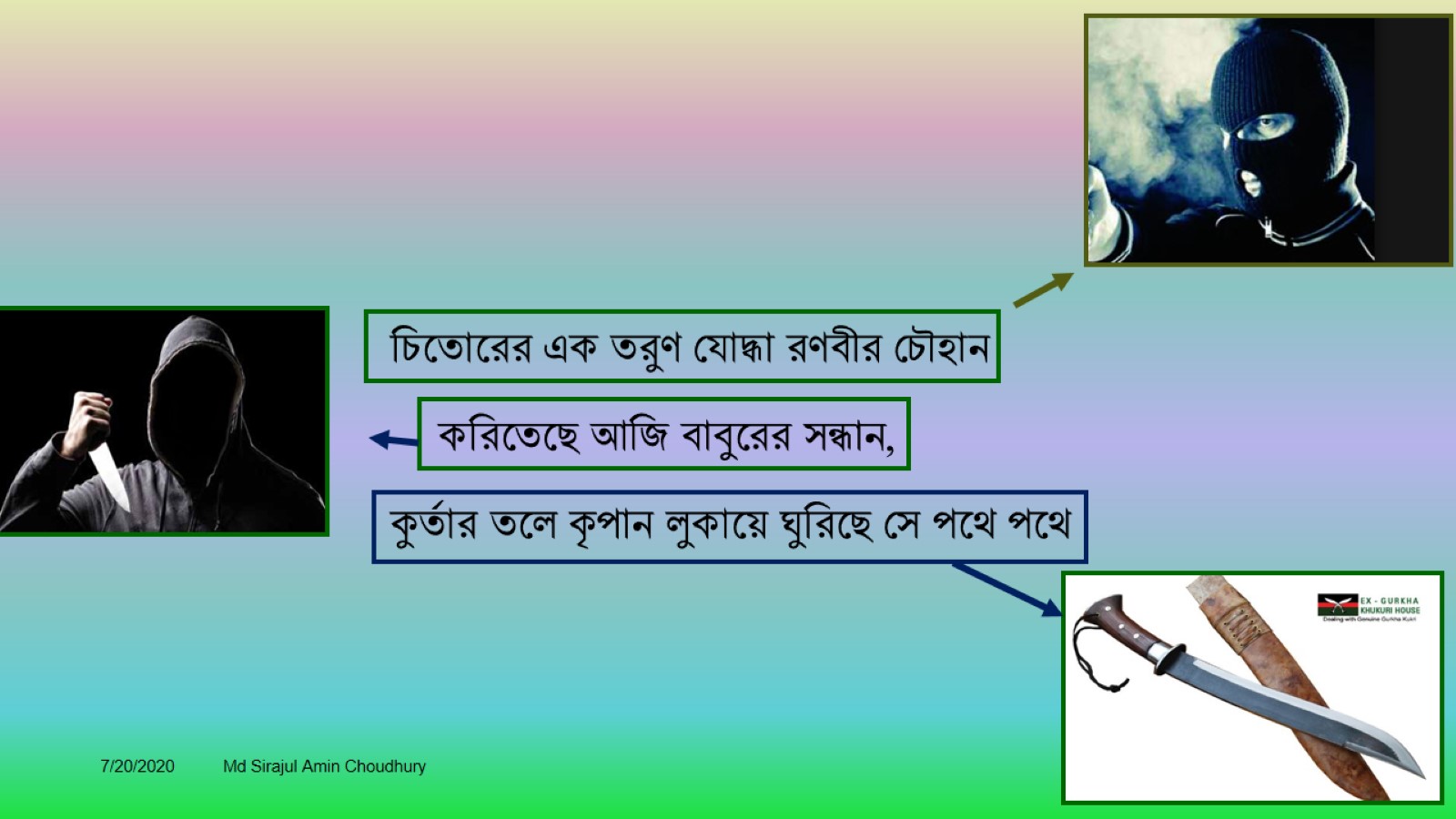 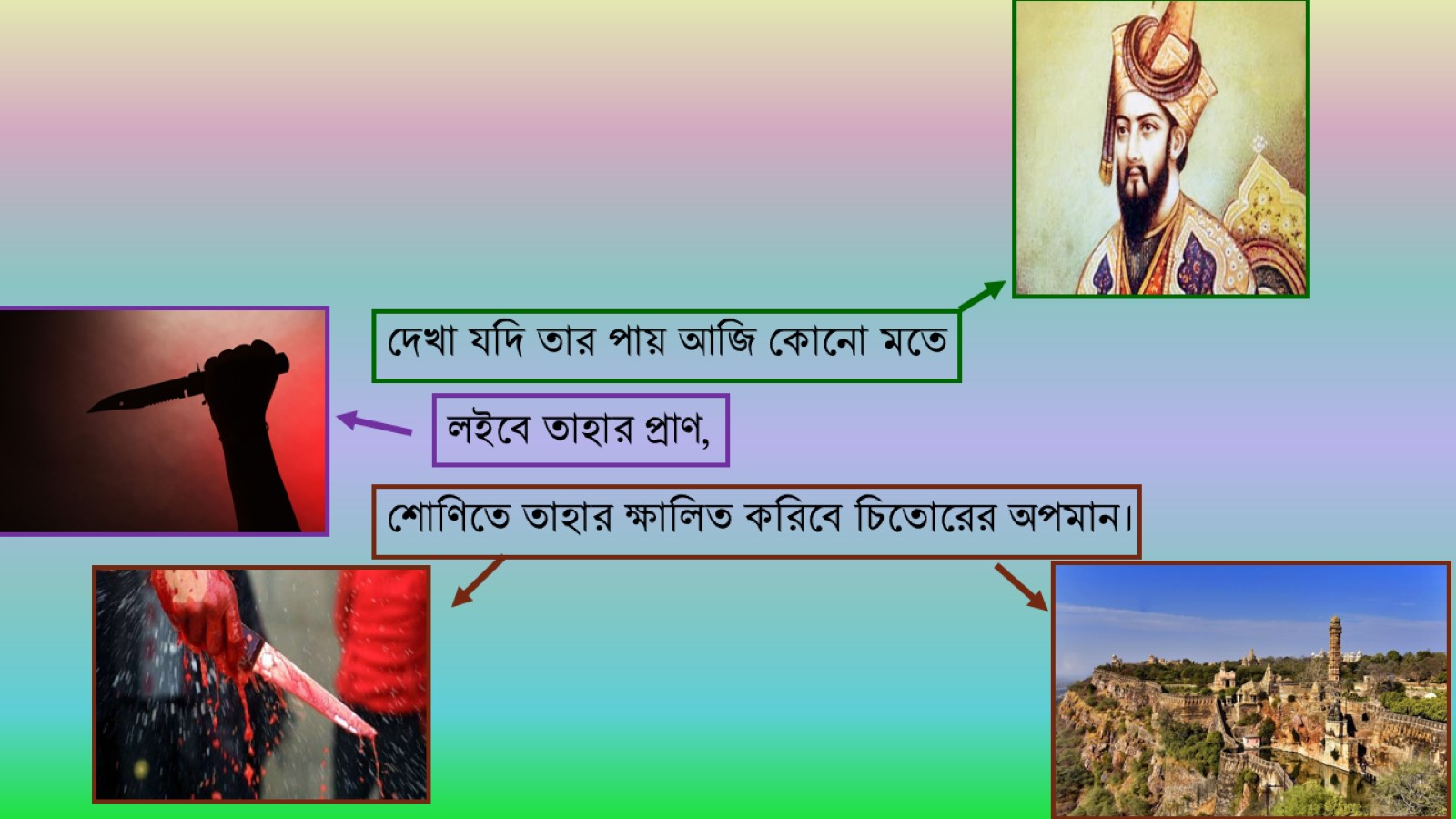 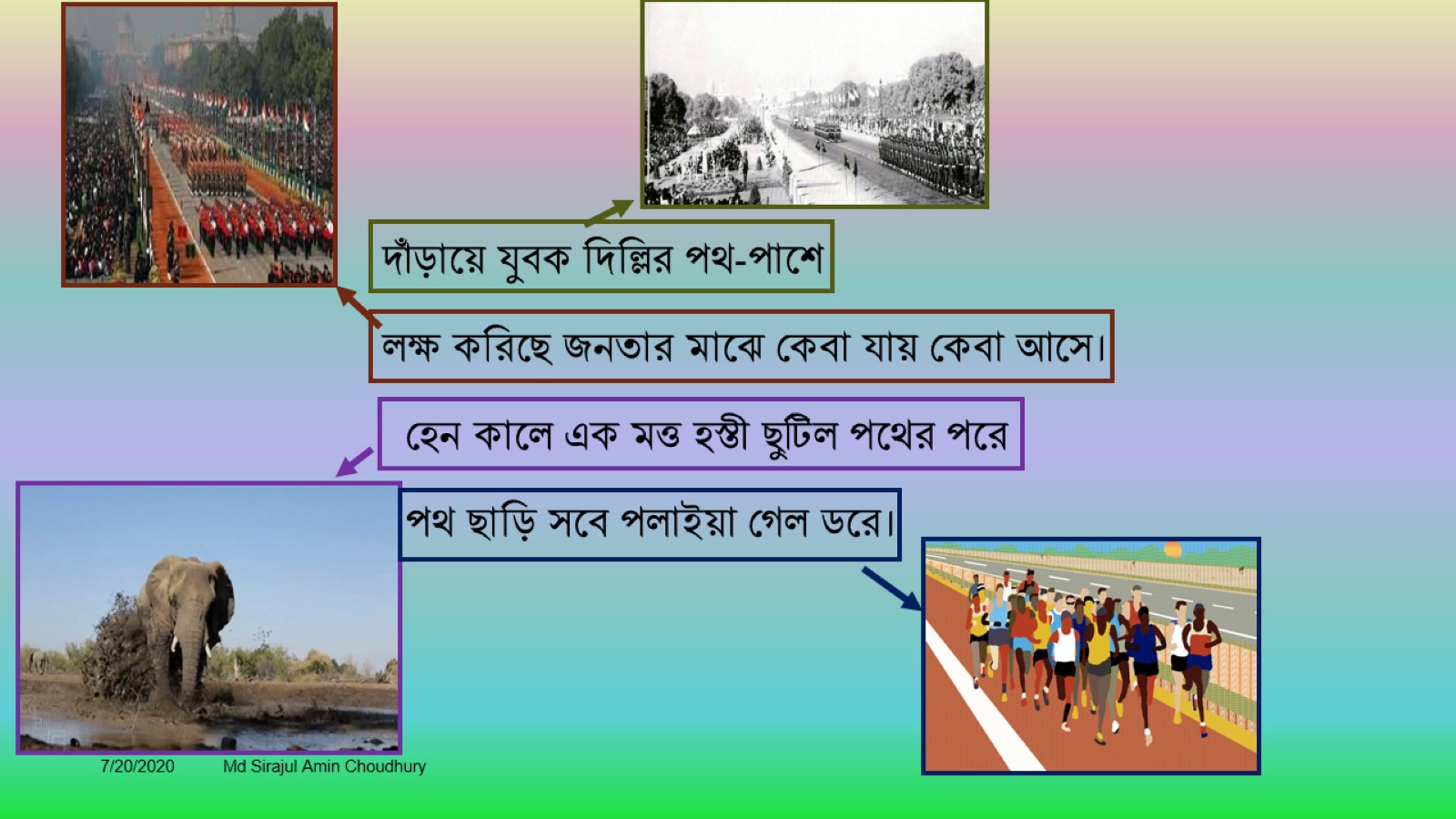 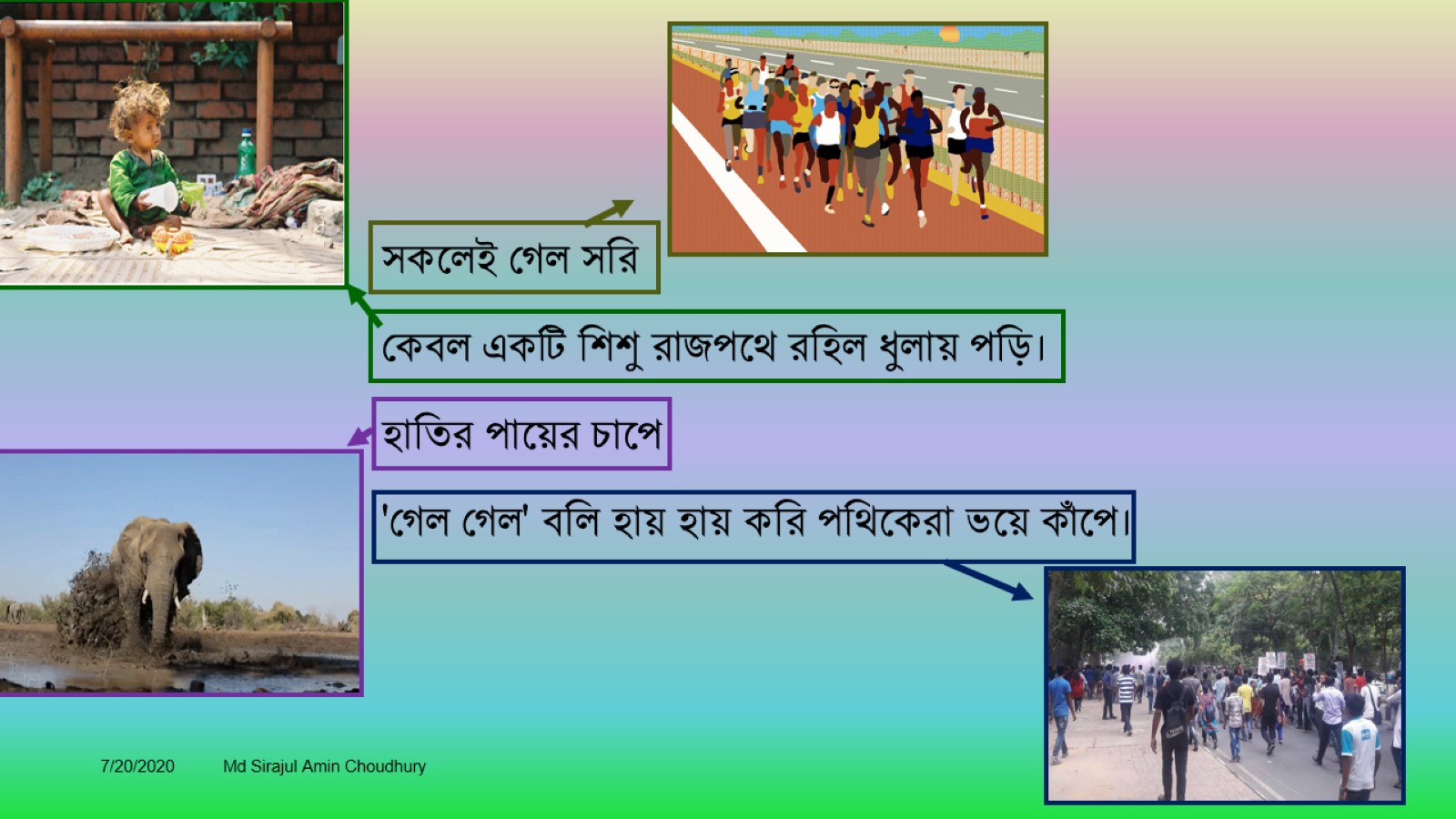 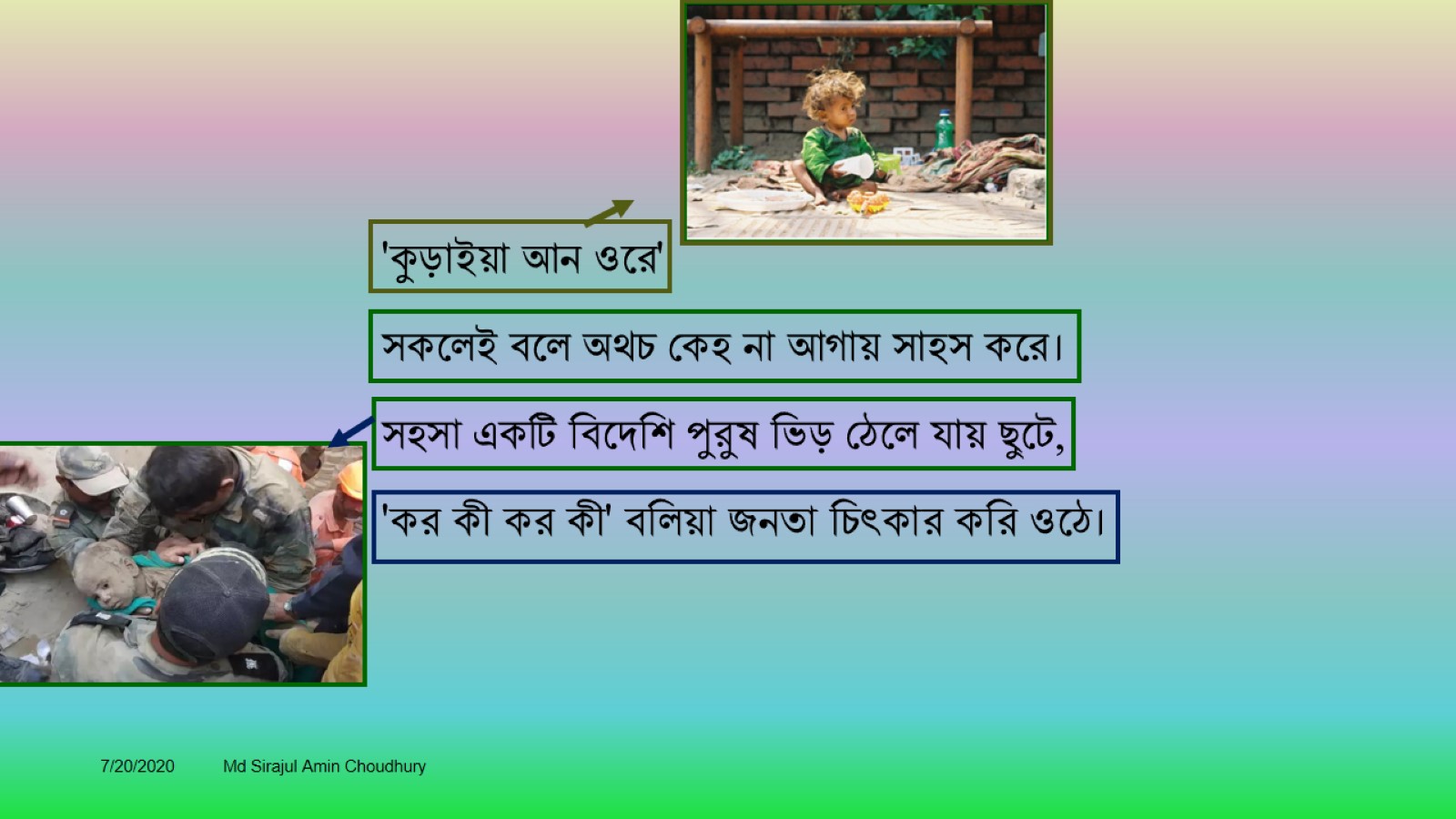 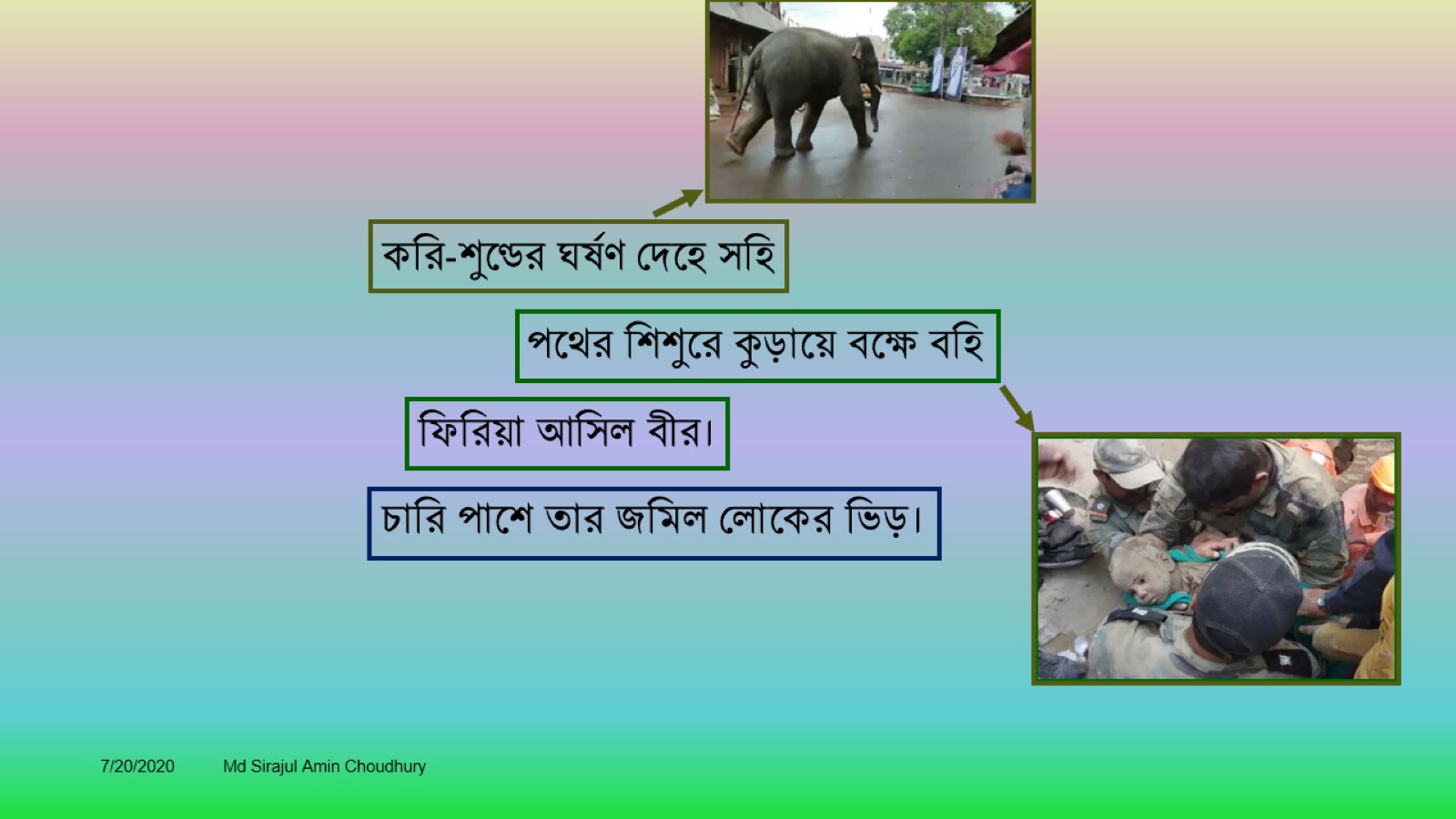 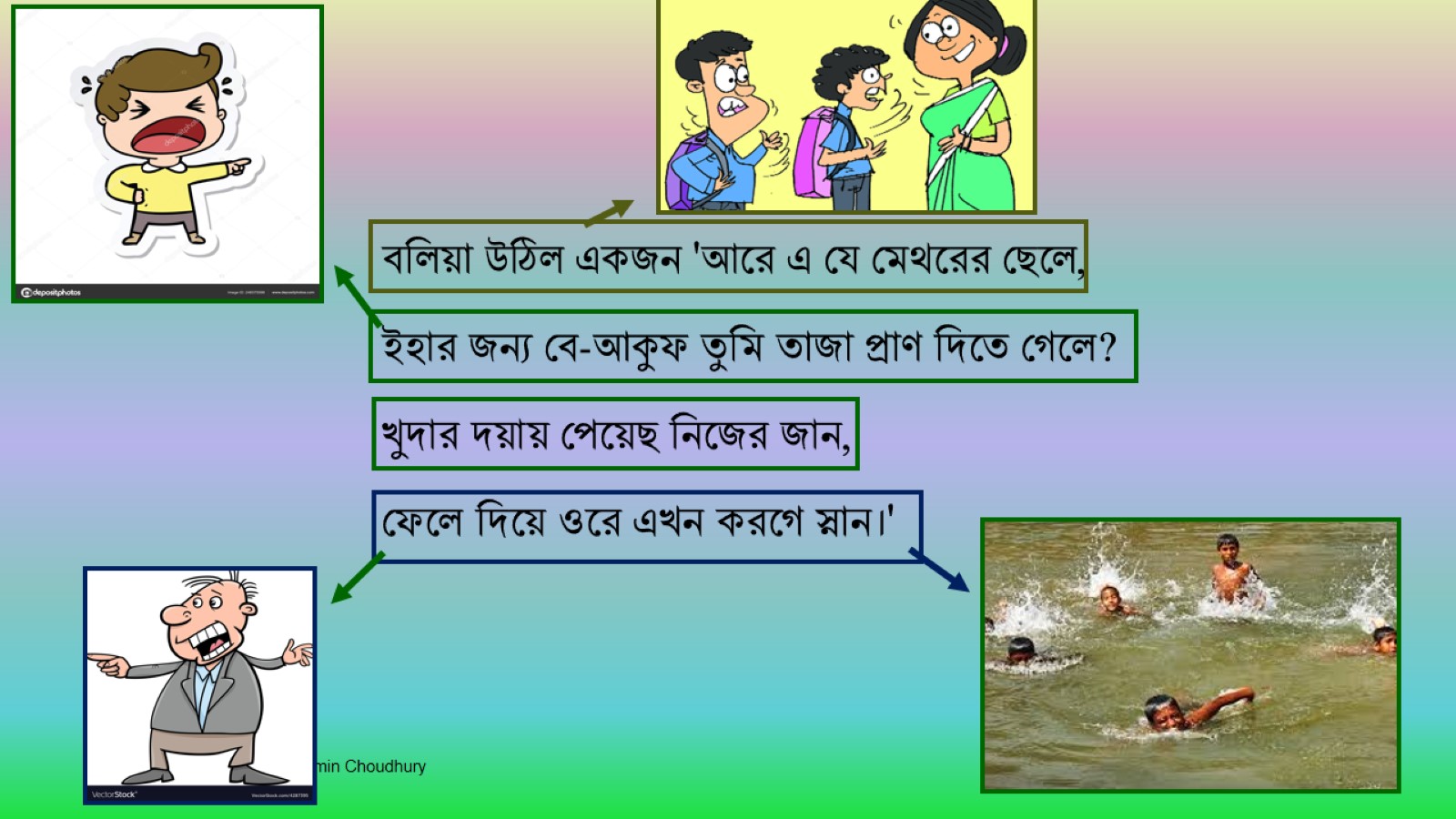 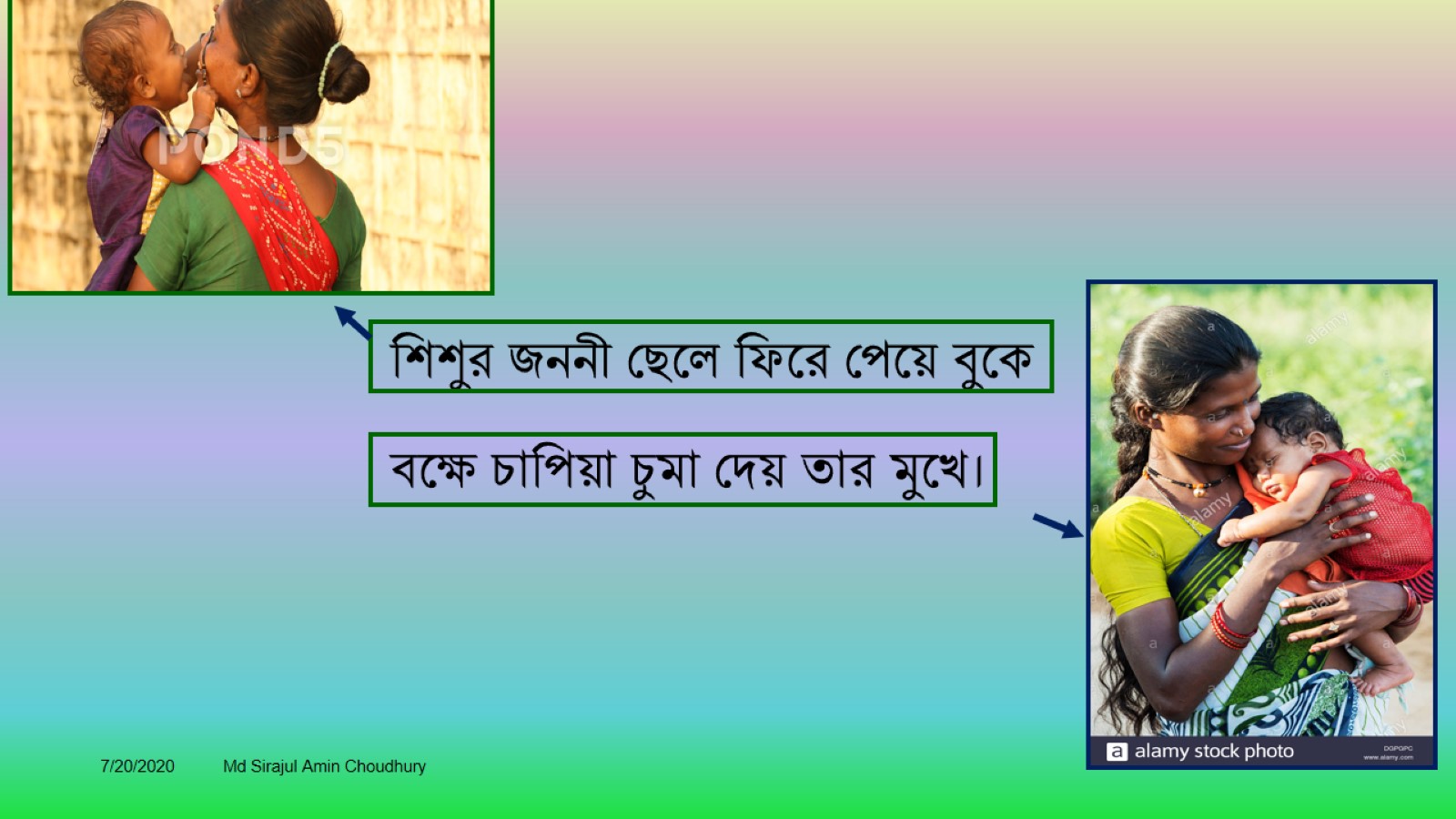 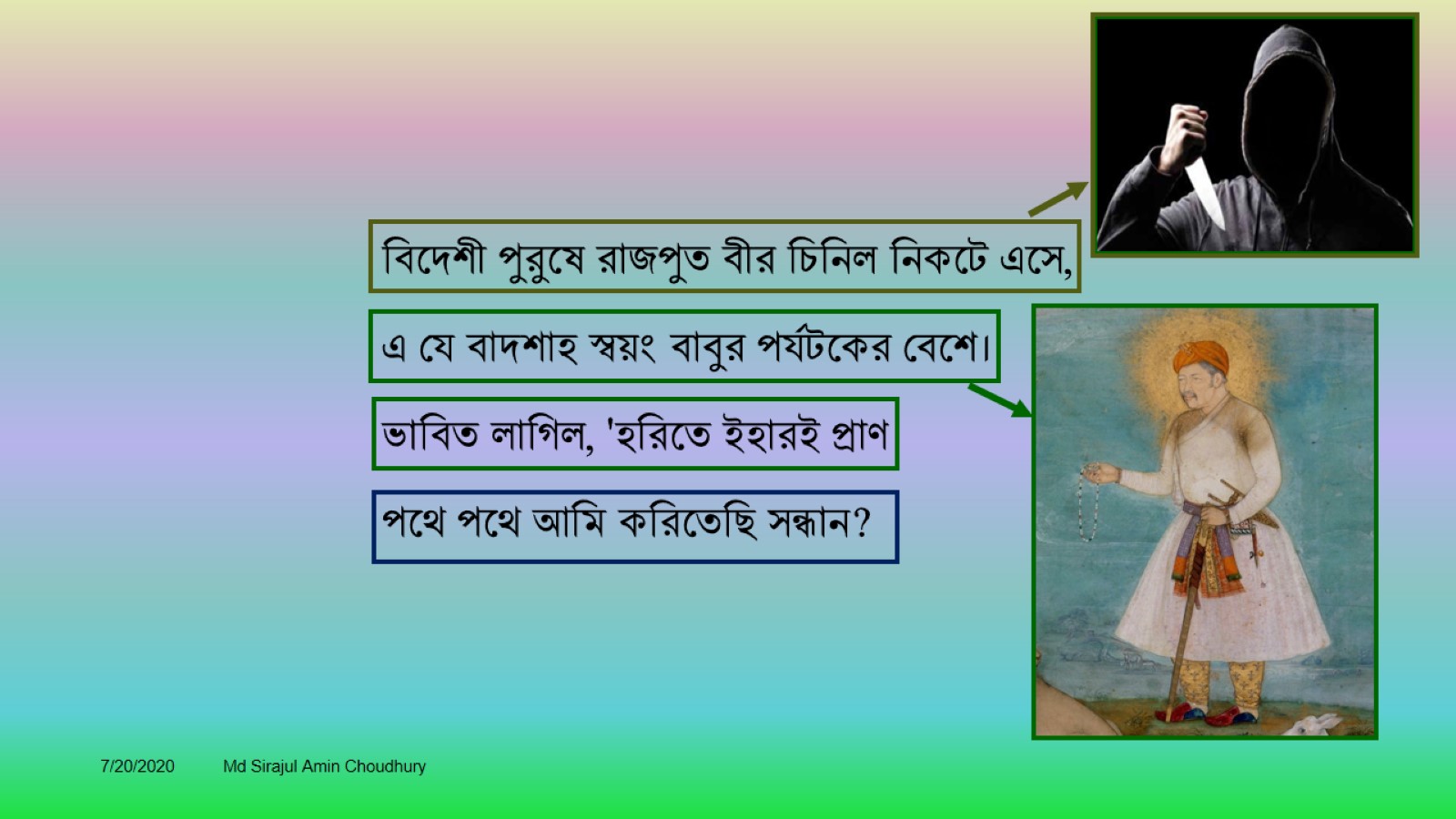 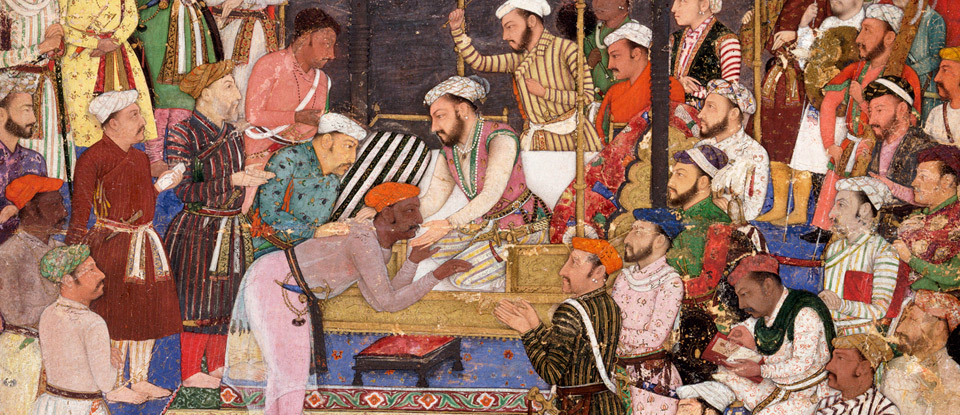 বাবুরের পায়ে পড়ি সে তখন লুটে
কহিল সঁপিয়া গুপ্ত কৃপাণ বাবুরের করপুটে-
জাঁহাপনা, এই ছুরিখানা দিয়ে আপনার প্রাণবধ 
করিতে আসিয়া একি দেখিলাম! ভারতের রাজপদ
সাজে আপনারে, অন্য কারেও নয়।
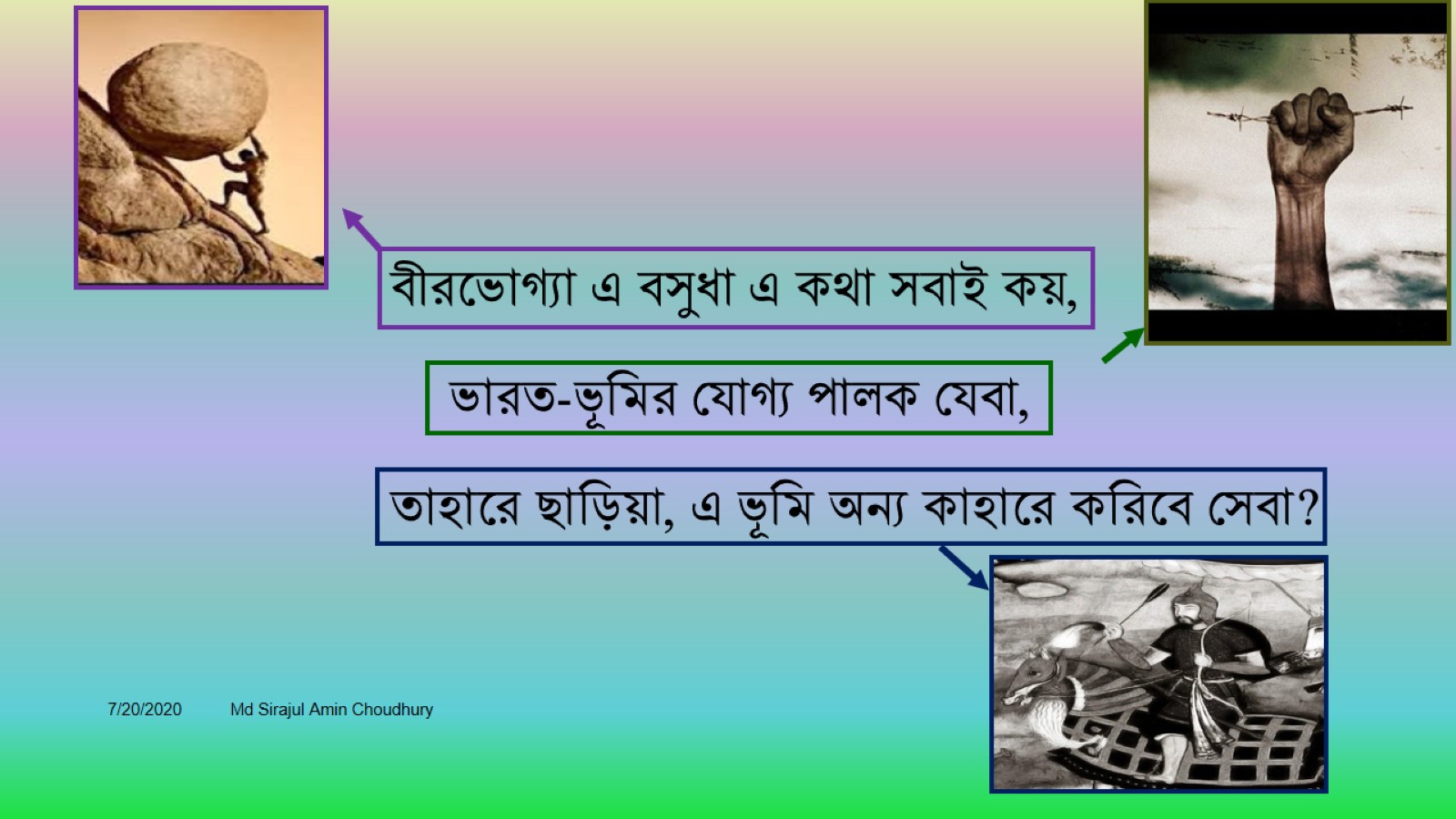 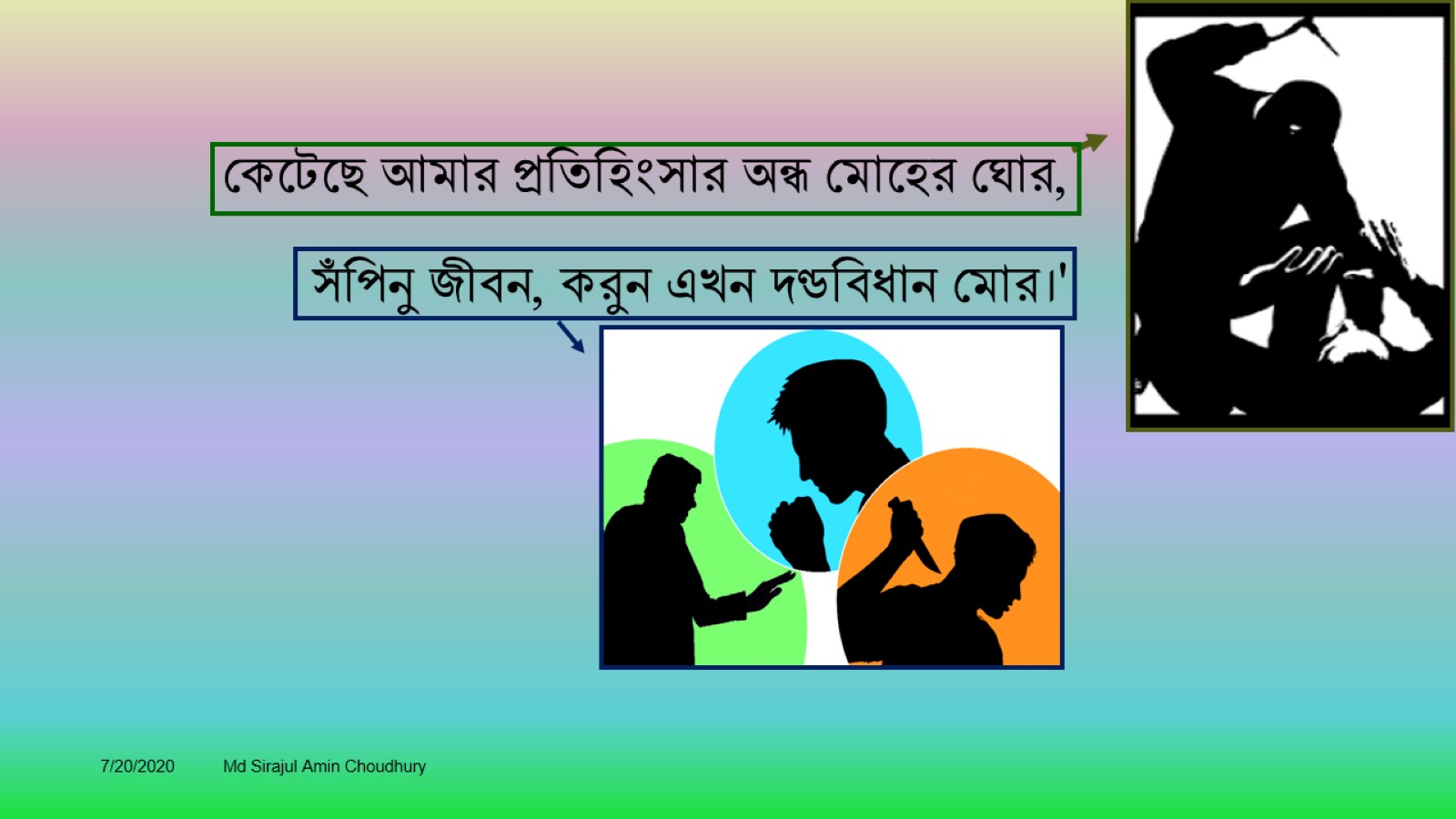 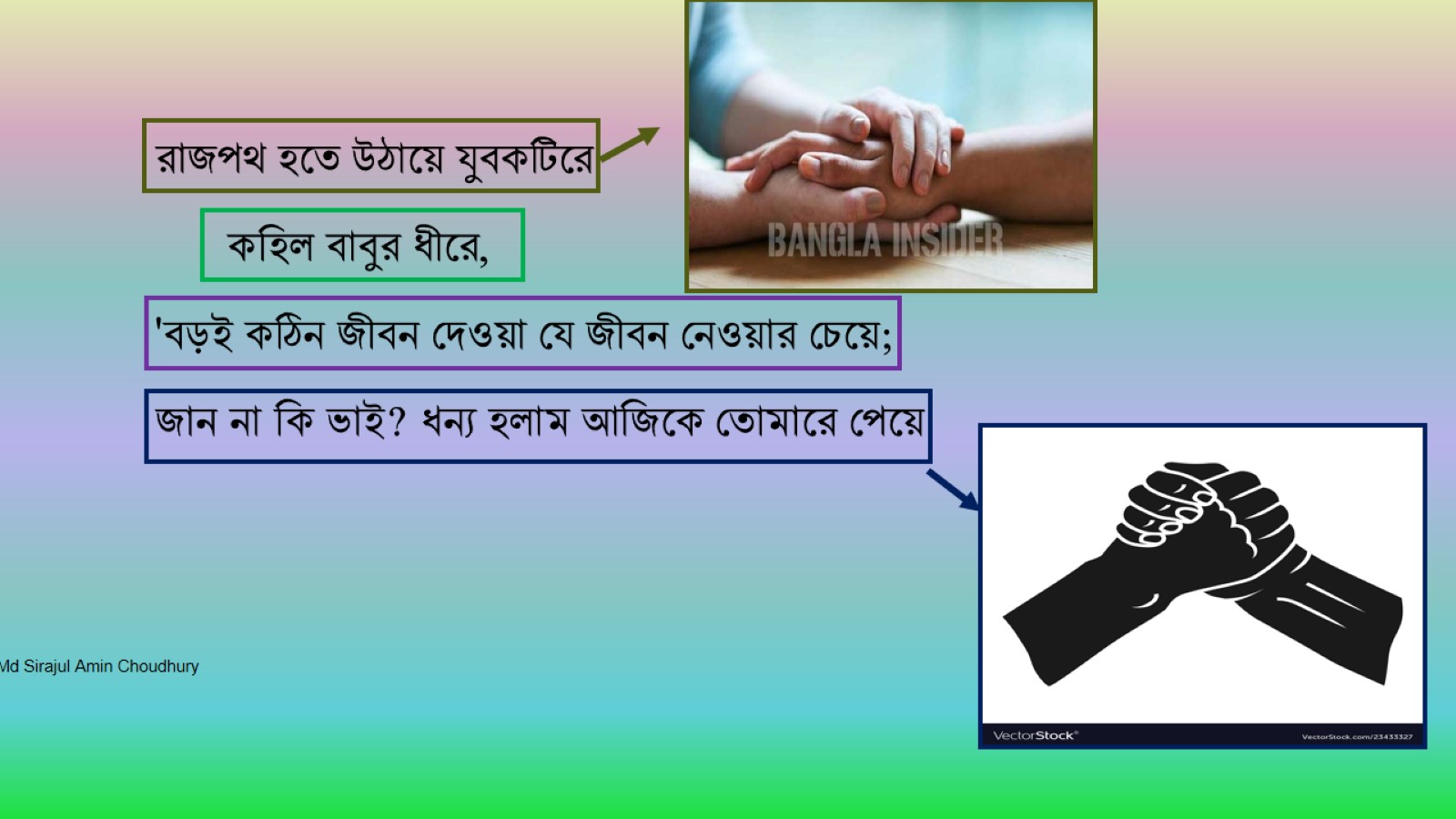 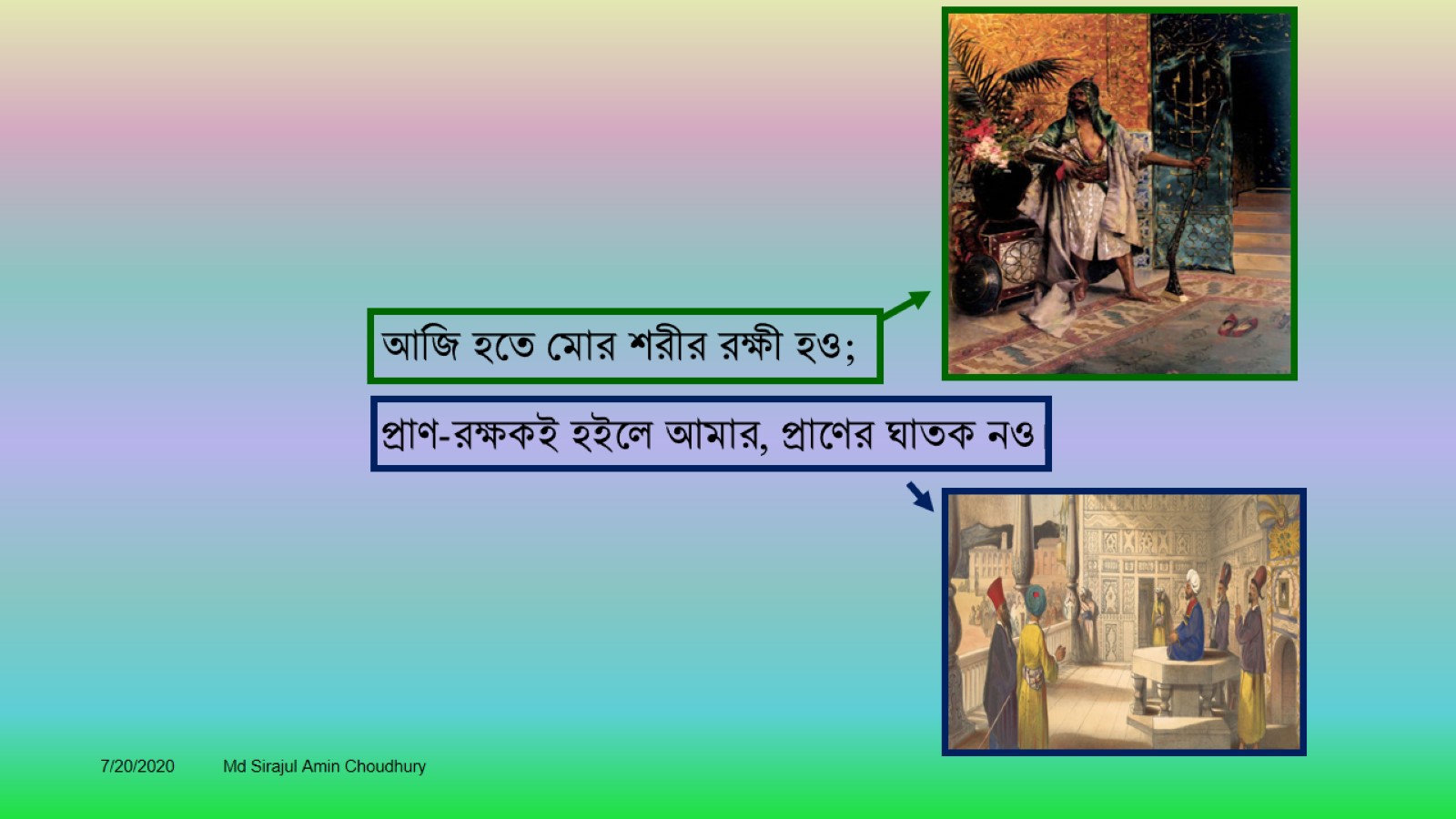 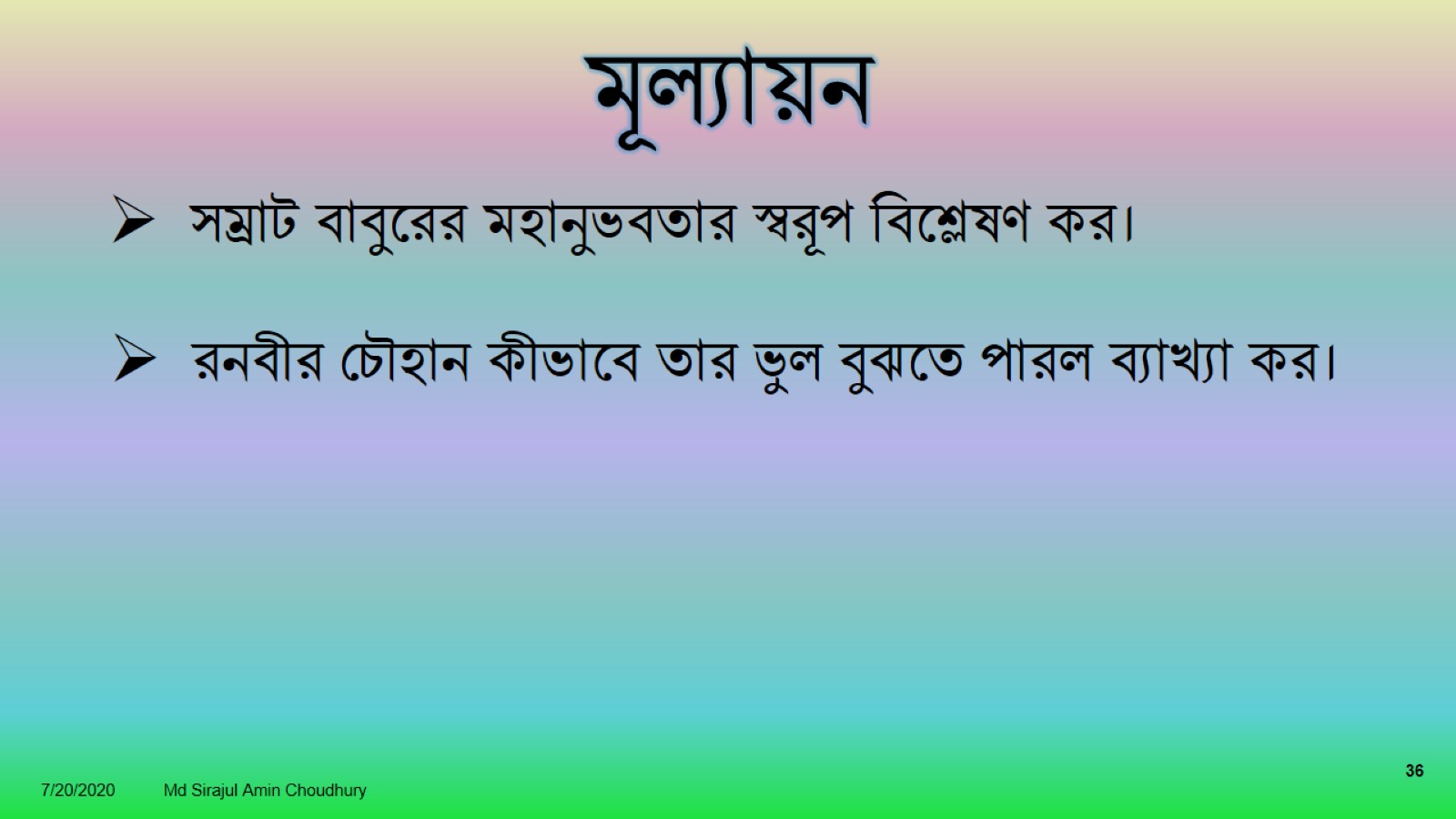 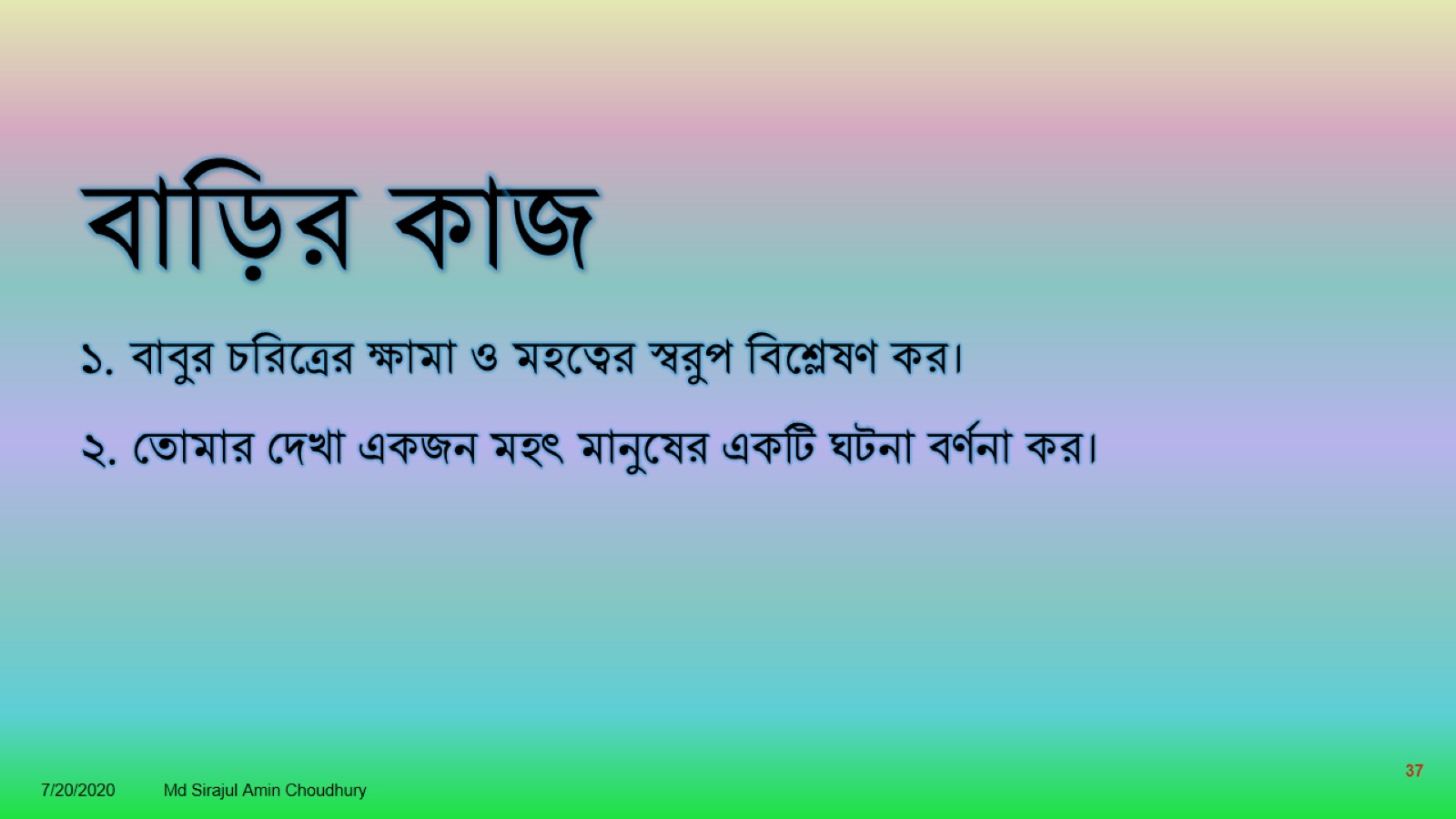 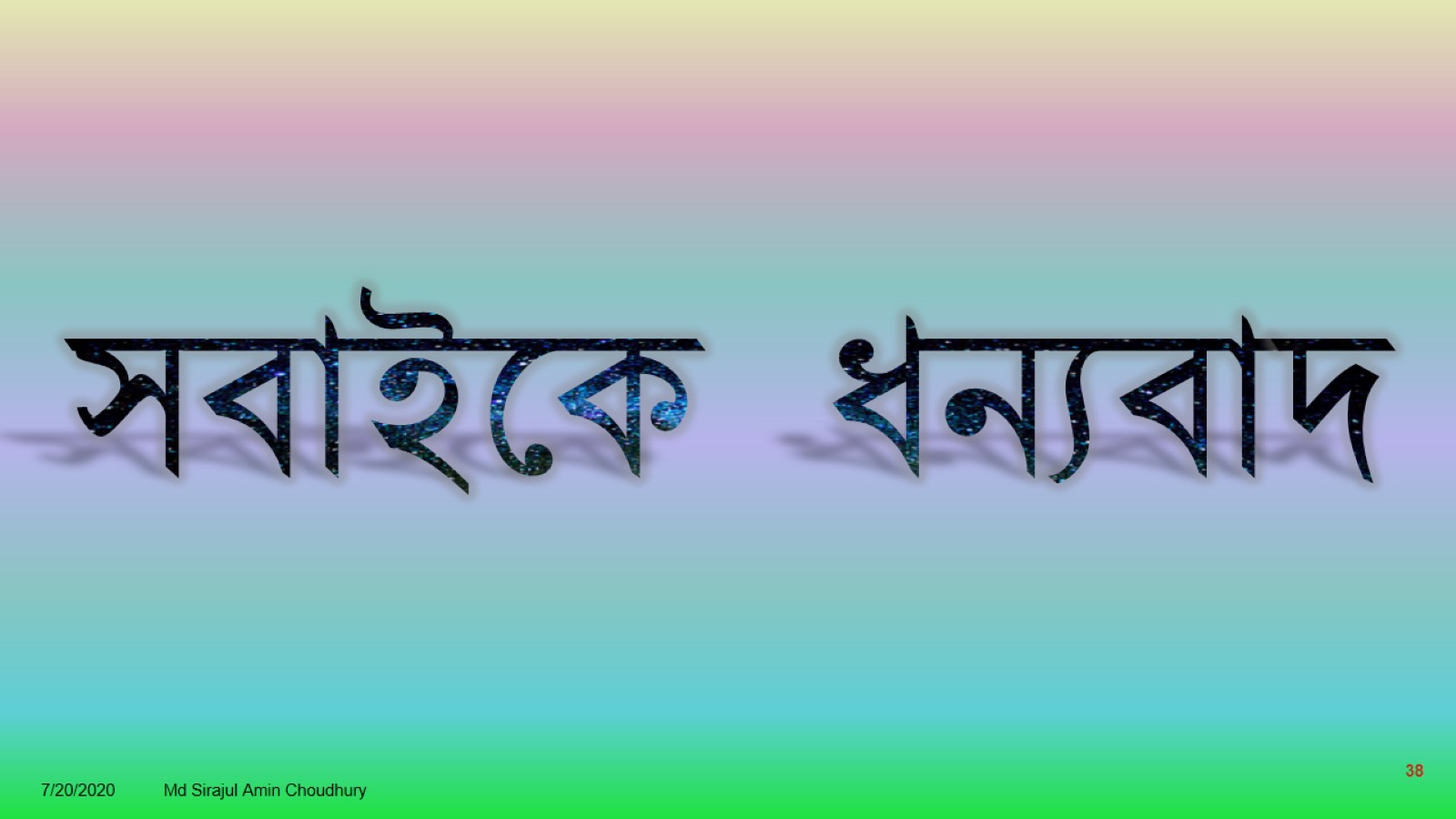